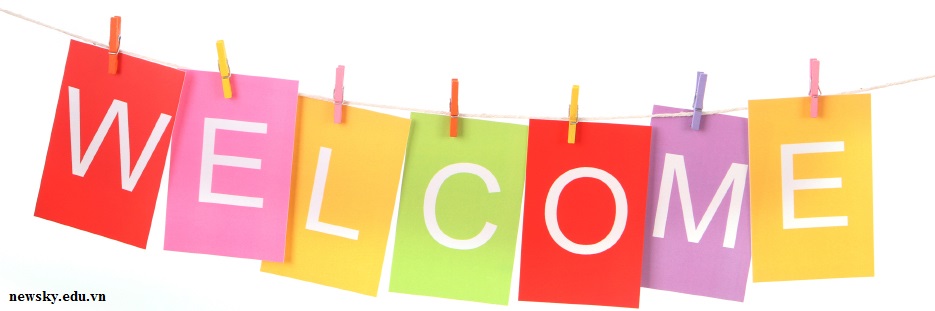 Facebook : Bùi Liễu  
0968142780
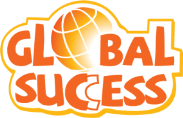 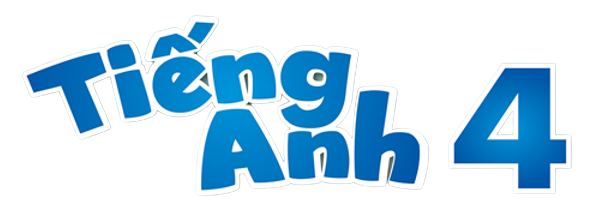 Monday, December 10th 2023
Unit
13
APPEARANCE
Lesson 2
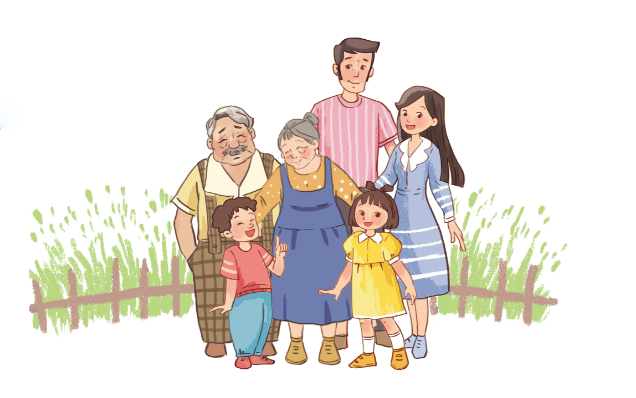 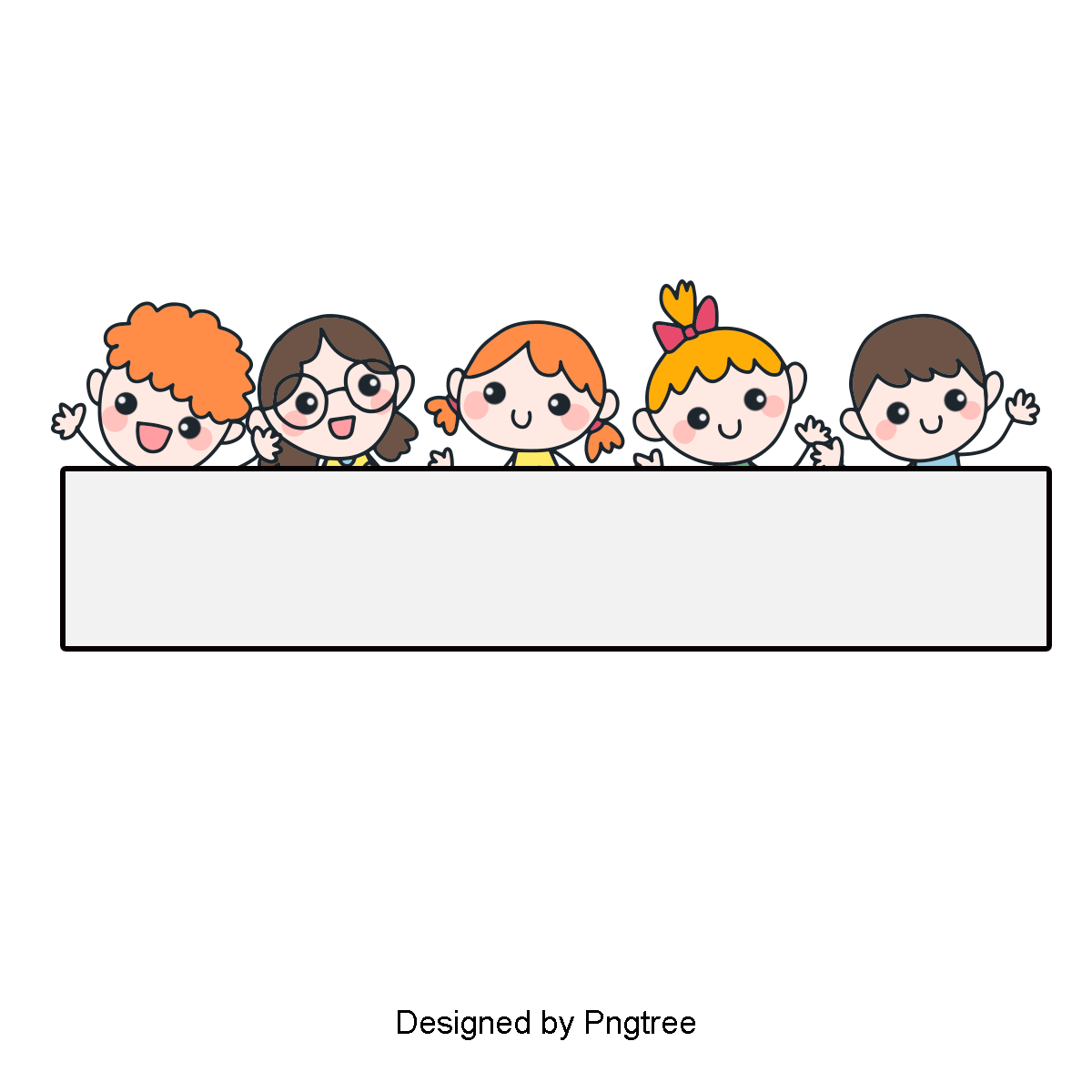 Warm-up
Let’s sing.
What do your parents look like?
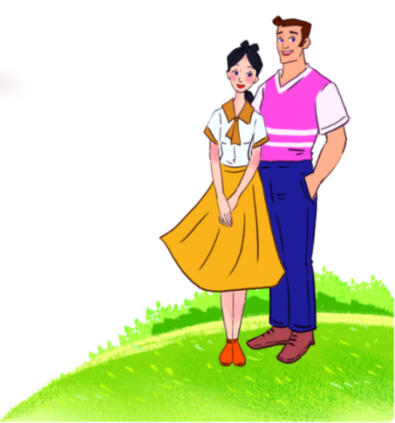 Contents
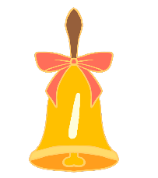 Look, listen and repeat.
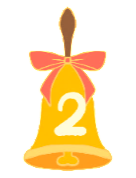 Listen, point and say.
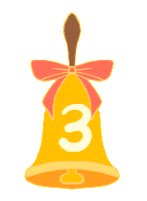 Let’s talk.
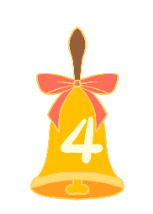 Listen and number.
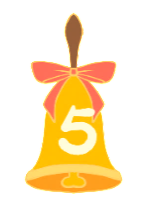 Look, complete and read.
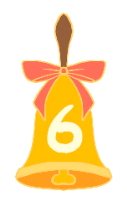 Let’s play.
1. Look, listen and repeat.
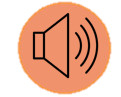 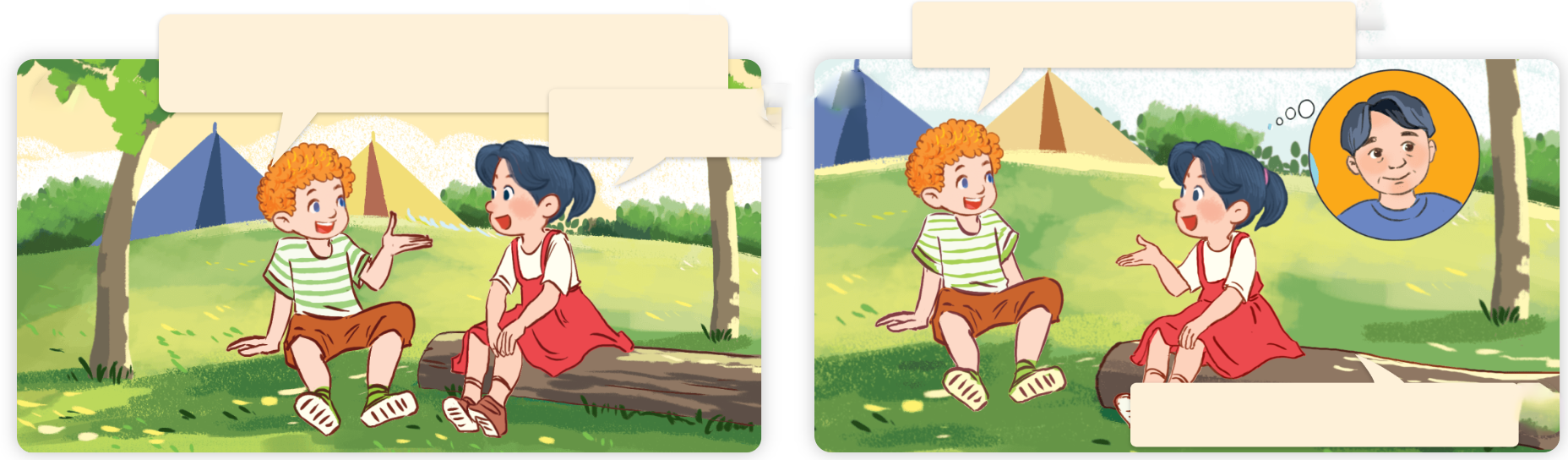 What does he look like?
How old is your father, Mai?
b
a
He’s forty.
He has a round face.
What are they talking about?
Where are they?
Who are they?
Vocabulary
Vocabulary
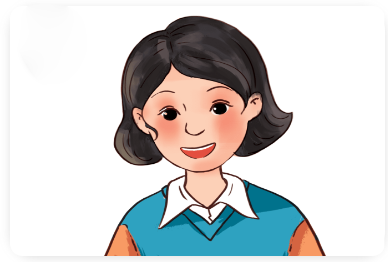 short hair
/ʃɔːt heə/
tóc ngắn
Vocabulary
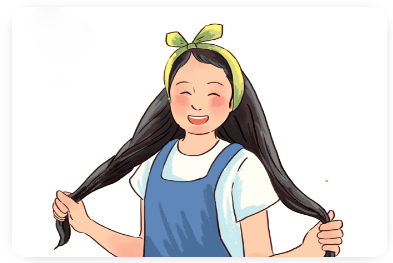 long hair
/lɒŋ heə/
tóc dài
Vocabulary
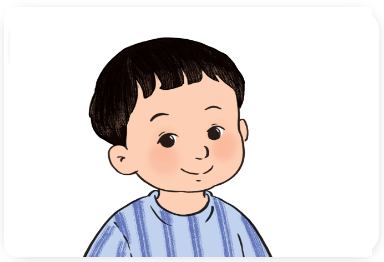 round face
/raʊnd feɪs/
khuôn mặt tròn
Vocabulary
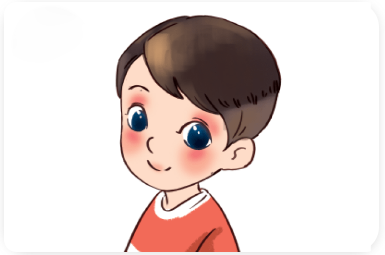 big eyes
/bɪɡ aɪz/
đôi mắt to
Review
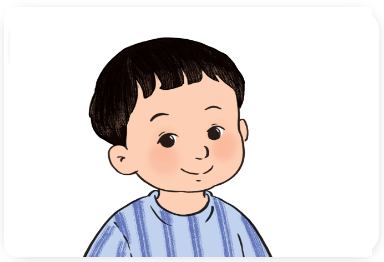 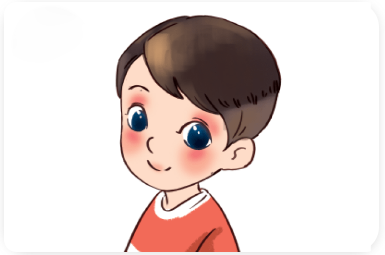 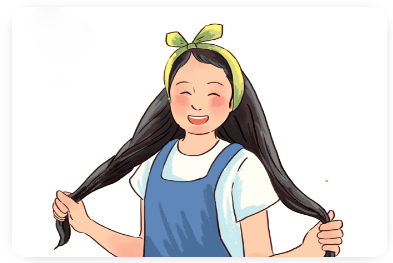 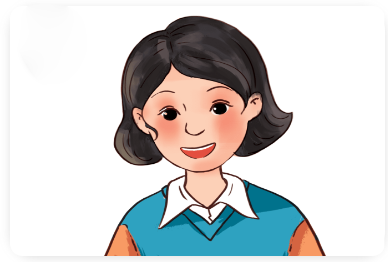 big eyes
short hair
long hair
round face
Vocabulary
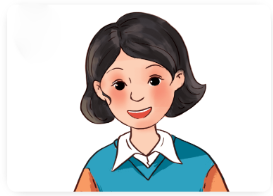 1. short hair
: tóc ngắn
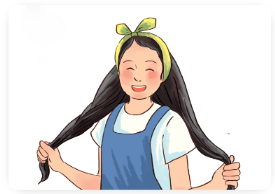 2. long hair
: tóc dài
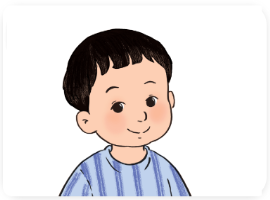 : khuôn mặt tròn
3. round face
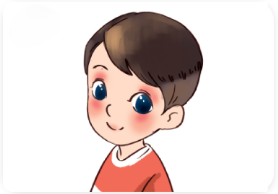 4. big eyes
: đôi mắt to
Match
a. tóc dài
1. round face
b. đôi mắt to
2. long hair
c. khuôn mặt tròn
3. big eyes
d. tóc ngắn
4. short hair
2. Listen, point and say.
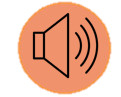 b
a
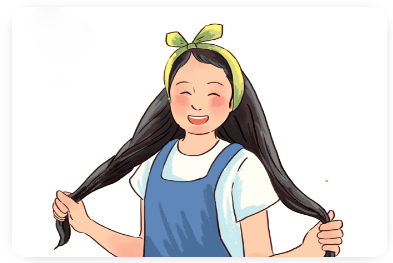 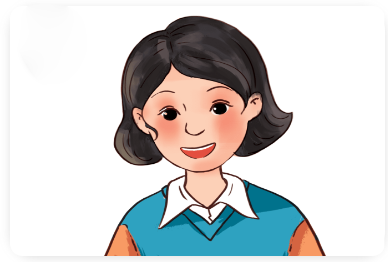 What does he / she look like?
short hair
long hair
He / She has _______.
d
c
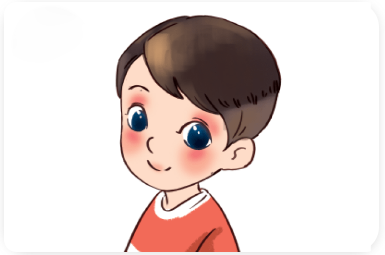 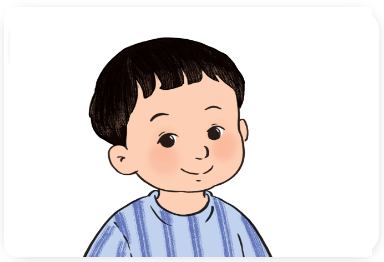 a round face
big eyes
2. Listen, point and say.
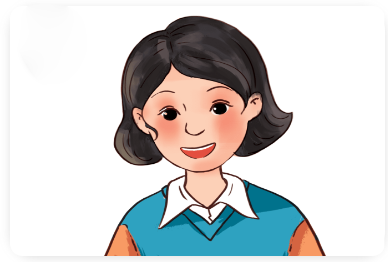 a
What does he / she look like?
He / She has _______.
short hair
What does she look like?
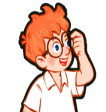 She has short hair.
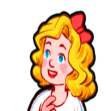 Click on the sentences to listen.
2. Listen, point and say.
b
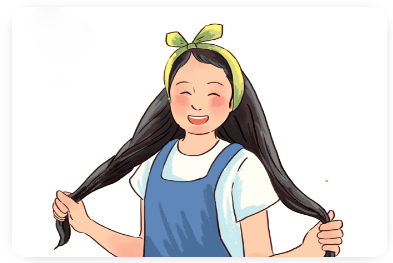 What does he / she look like?
He / She has _______.
long hair
What does she look like?
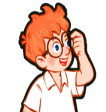 She has long hair.
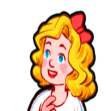 2. Listen, point and say.
c
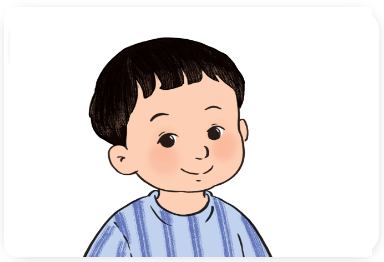 What does he / she look like?
He / She has _______.
a round face
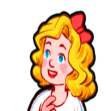 What does he look like?
He has a round face.
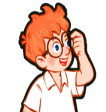 2. Listen, point and say.
d
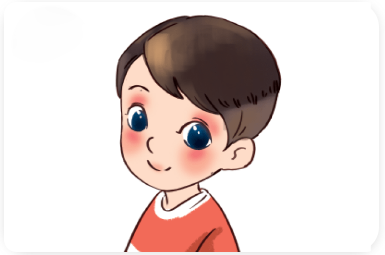 What does he / she look like?
He / She has _______.
big eyes
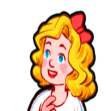 What does he look like?
He has big eyes.
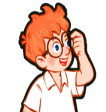 Structures
Cách hỏi anh ấy, cô ấy trông như thế nào:
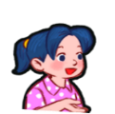 What does he / she look like?
( Anh ấy, cô ấy trông như thế nào?)
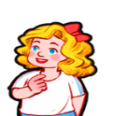 He / She has _______.
(Anh ấy / Cô ấy có _________.)
Ex:
What does he look like?
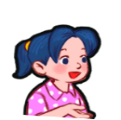 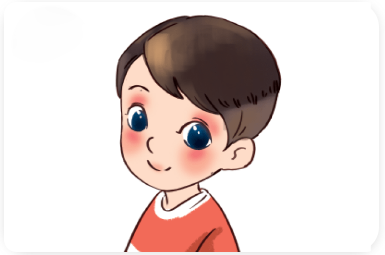 He has big eyes.
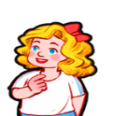 Unit 13 lesson  2
What does he / she look like?
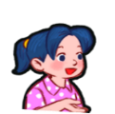 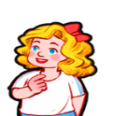 He / She has ________.
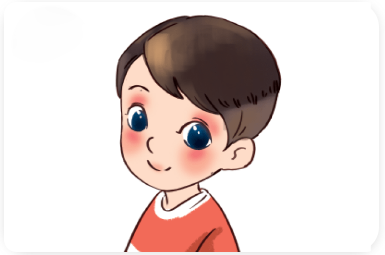 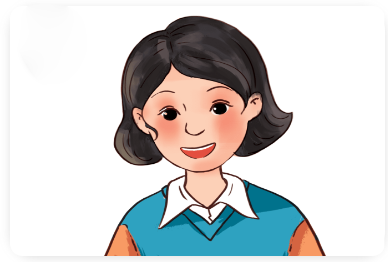 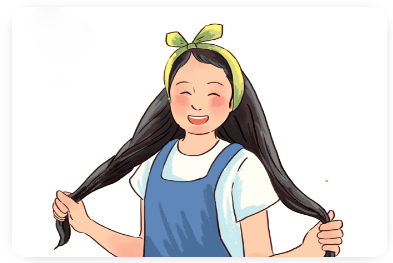 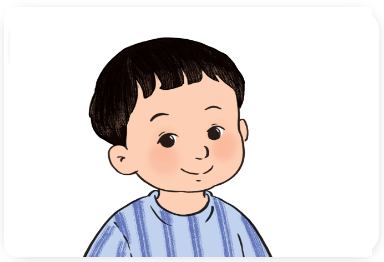 big eyes
short hair
long hair
round face
3. Let’s talk.
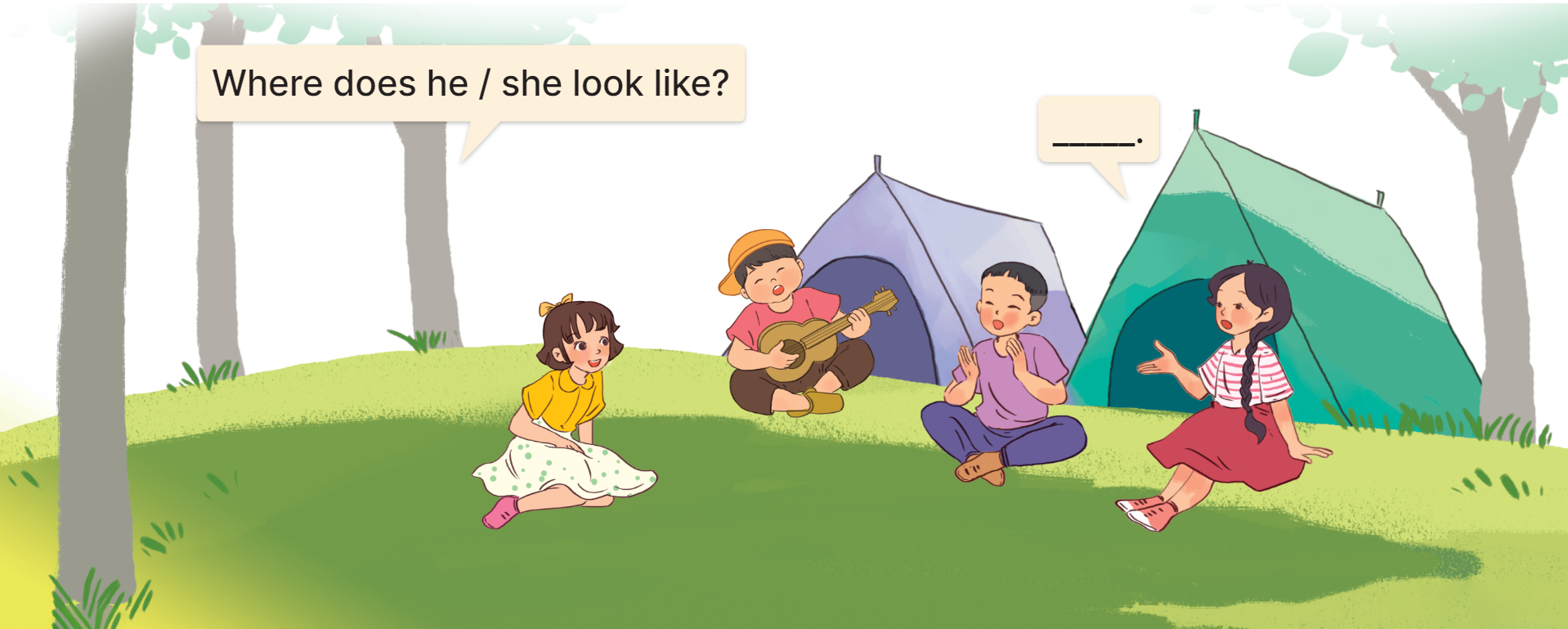 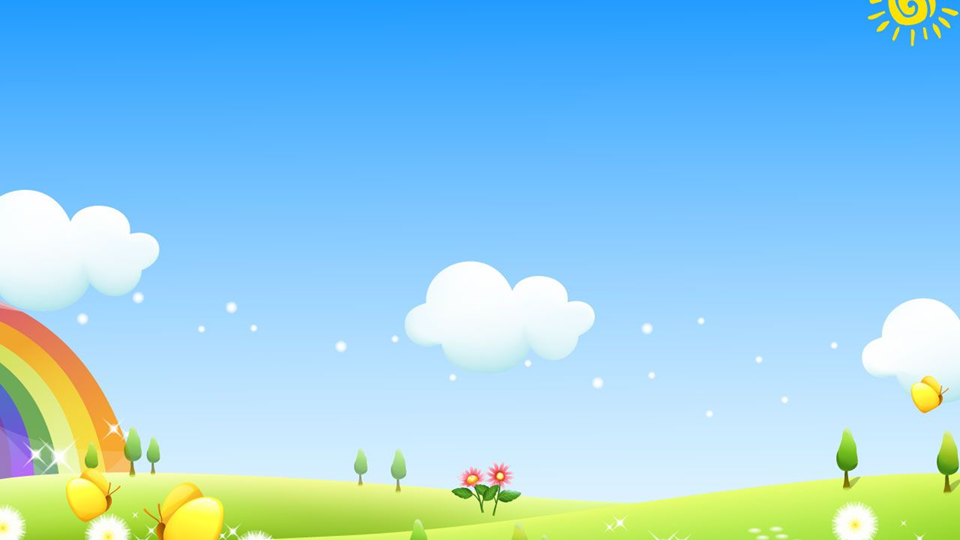 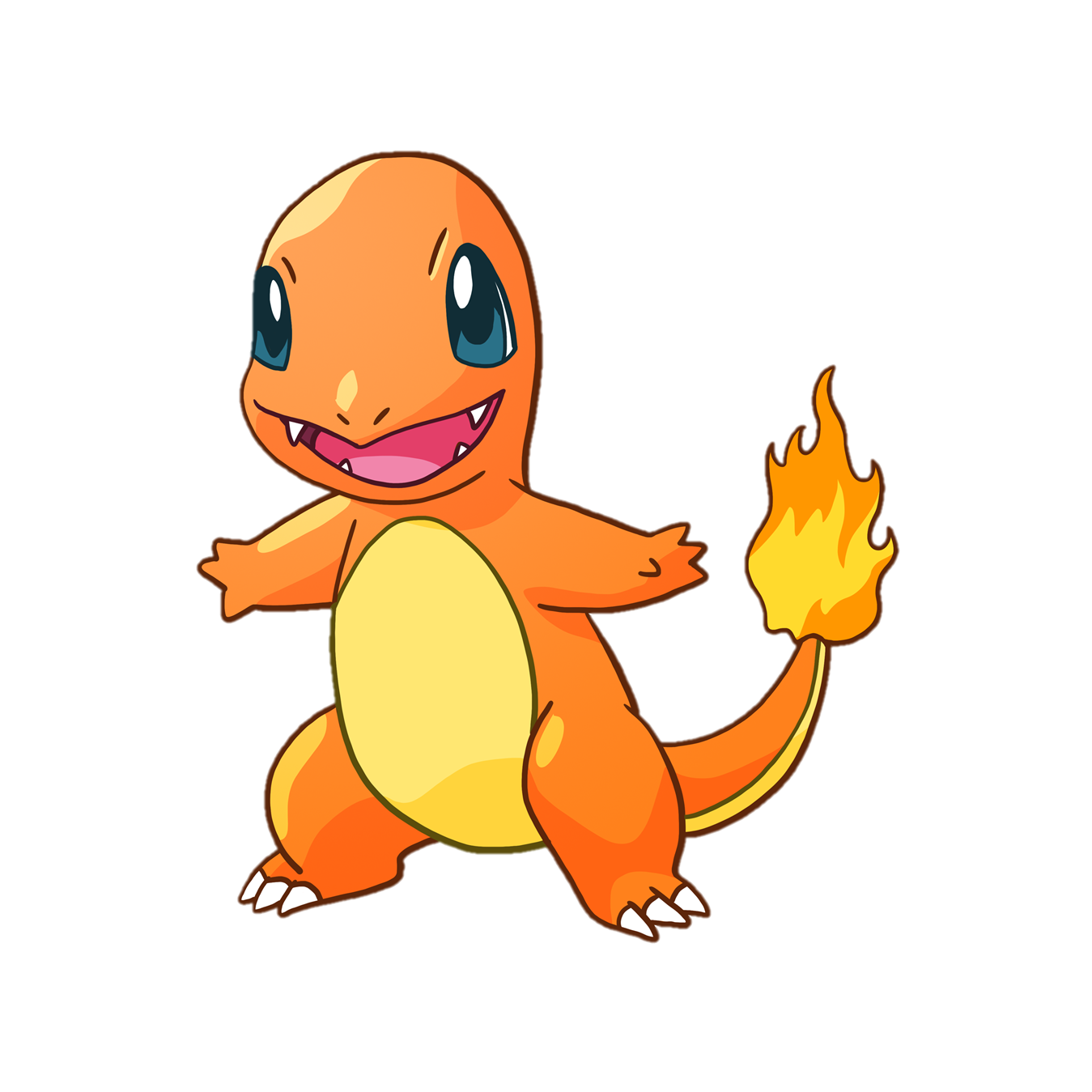 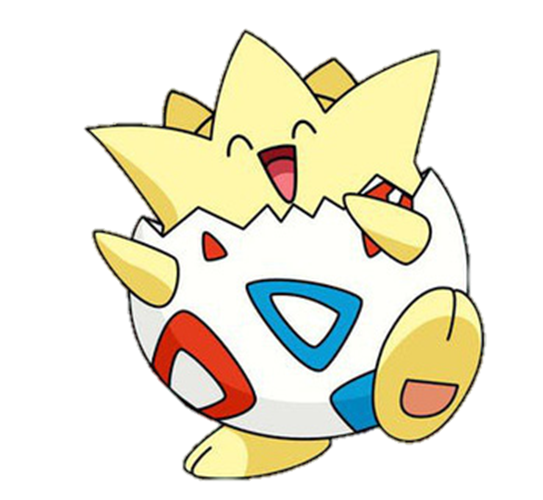 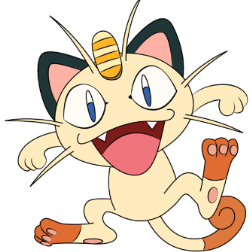 Warm-up
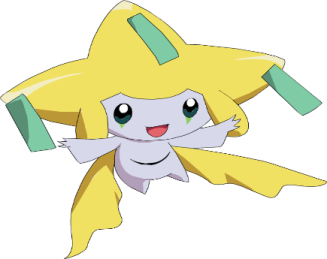 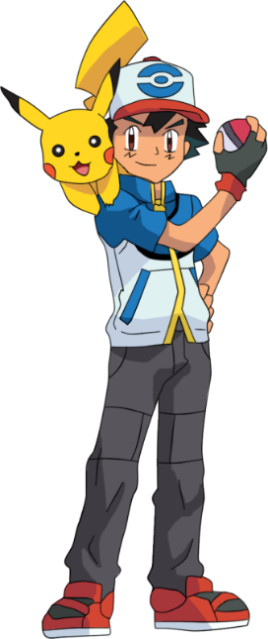 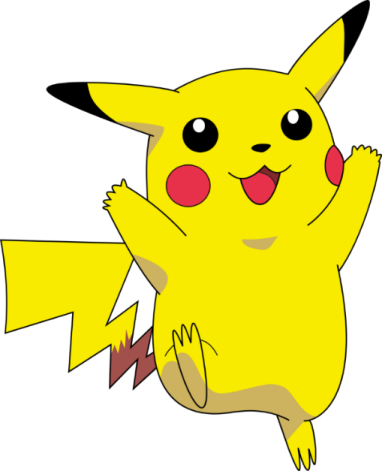 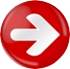 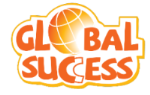 MsPham-0936082789
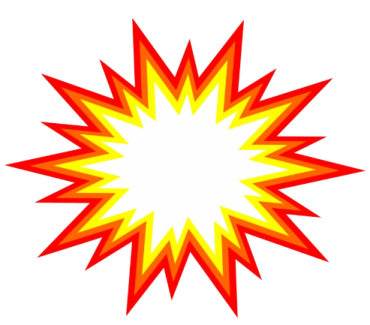 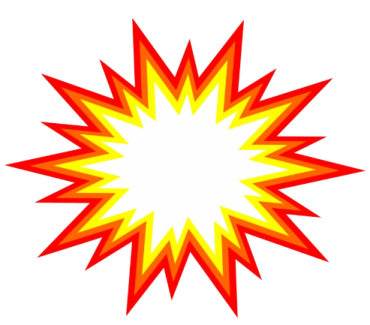 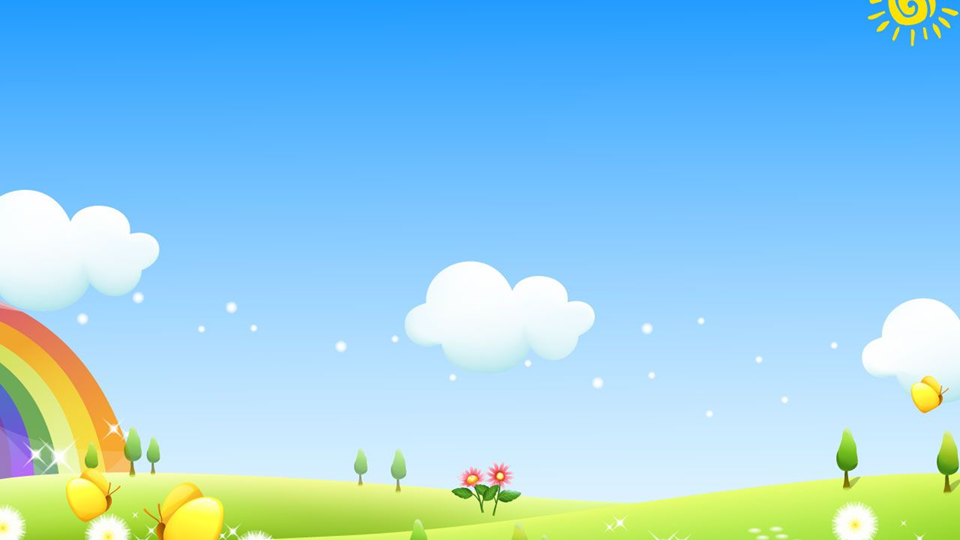 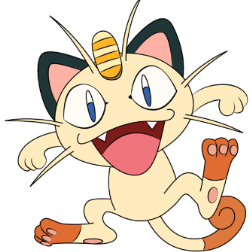 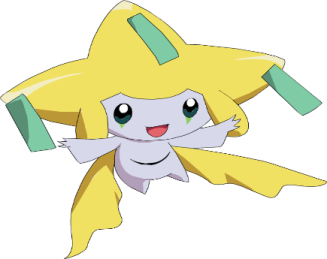 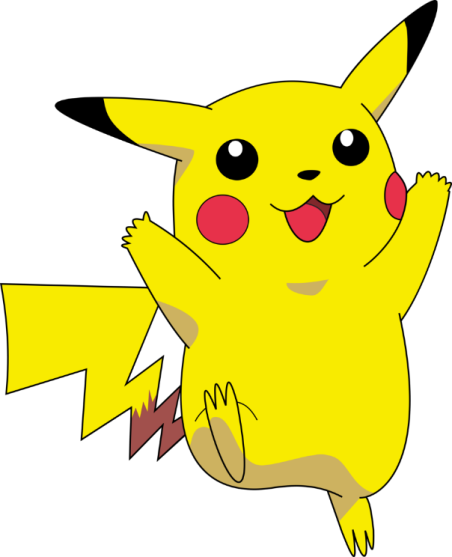 MsPham-0936082789
MsPham-0936082789
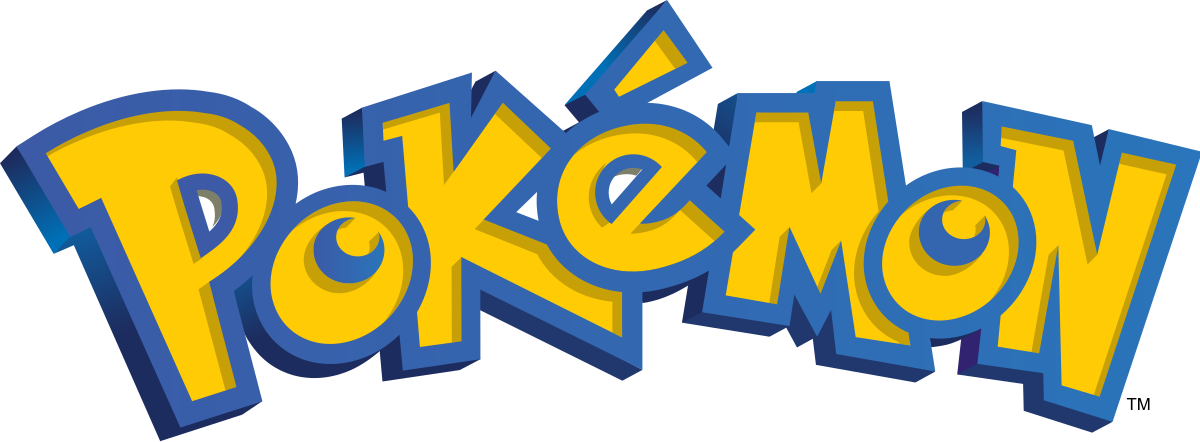 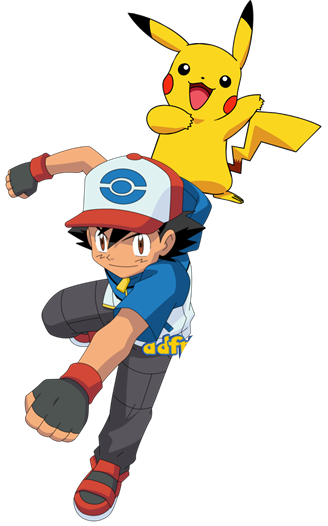 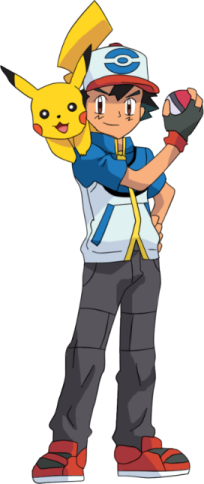 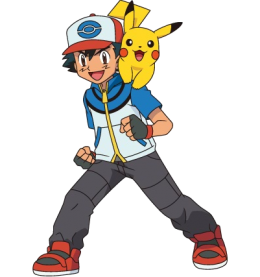 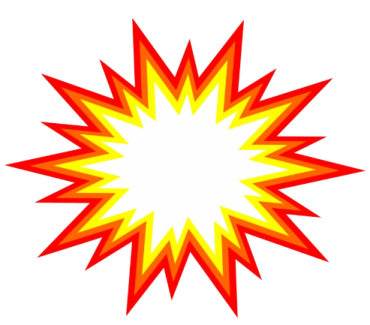 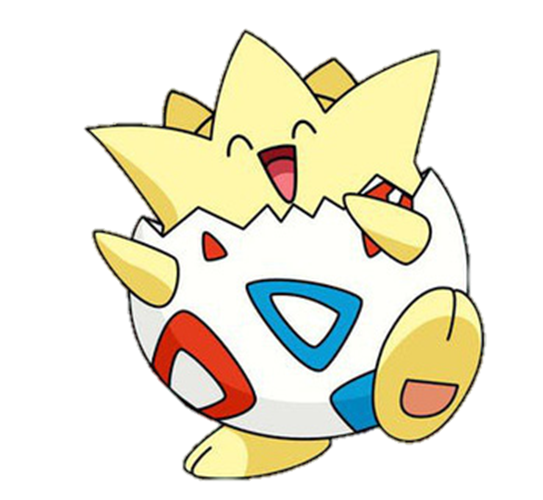 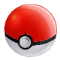 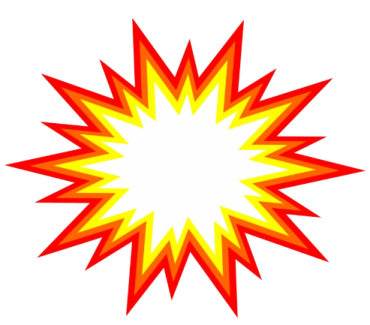 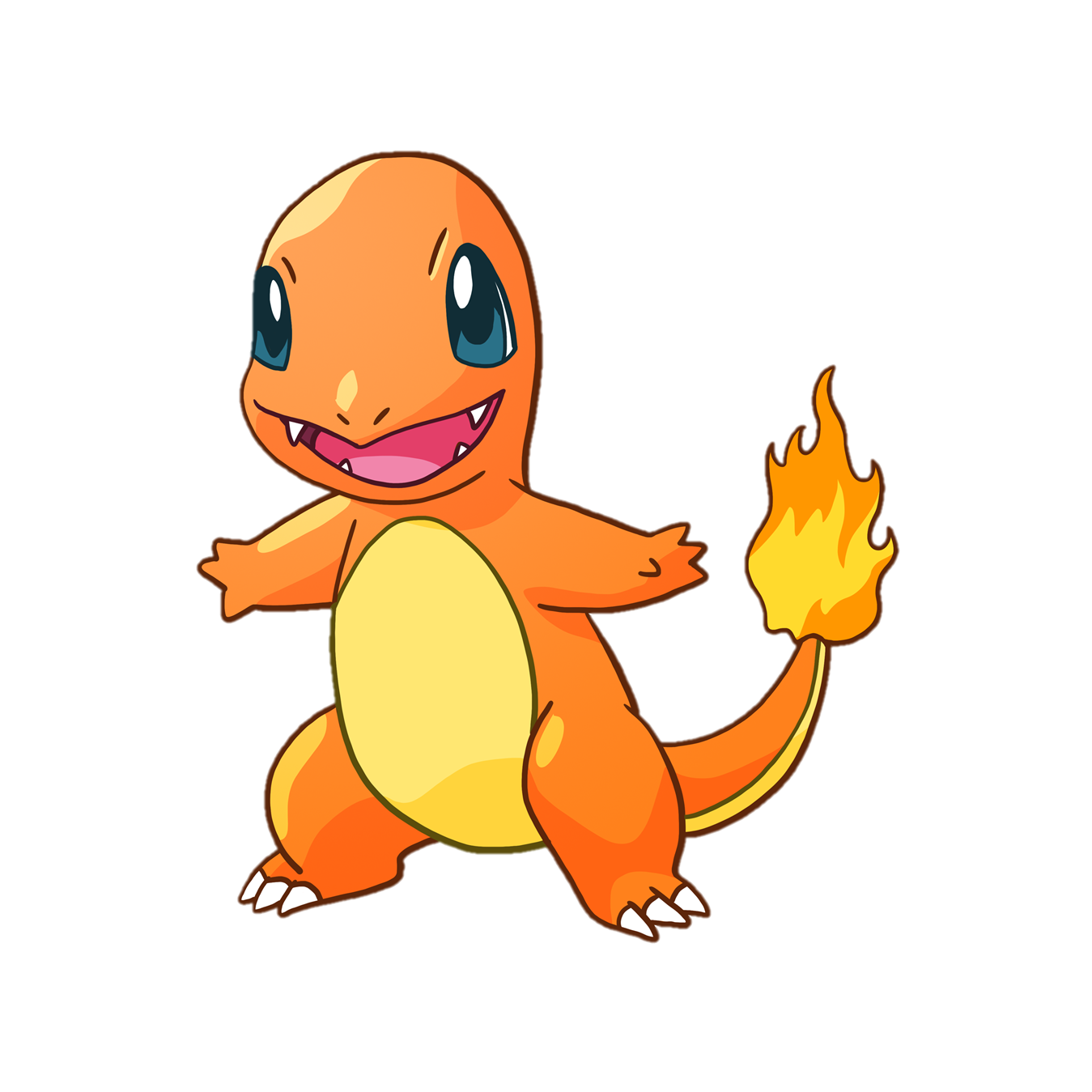 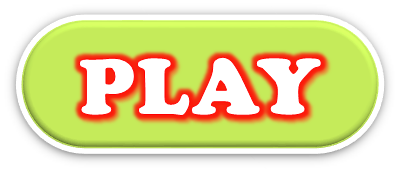 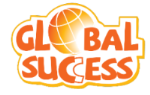 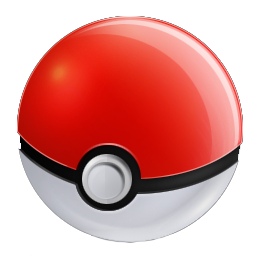 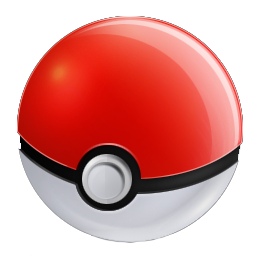 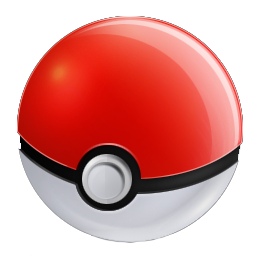 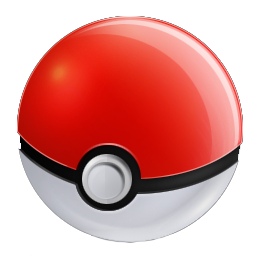 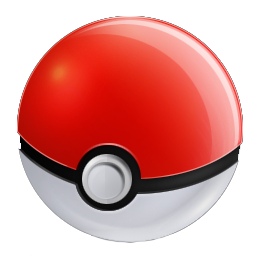 MsPham-0936082789
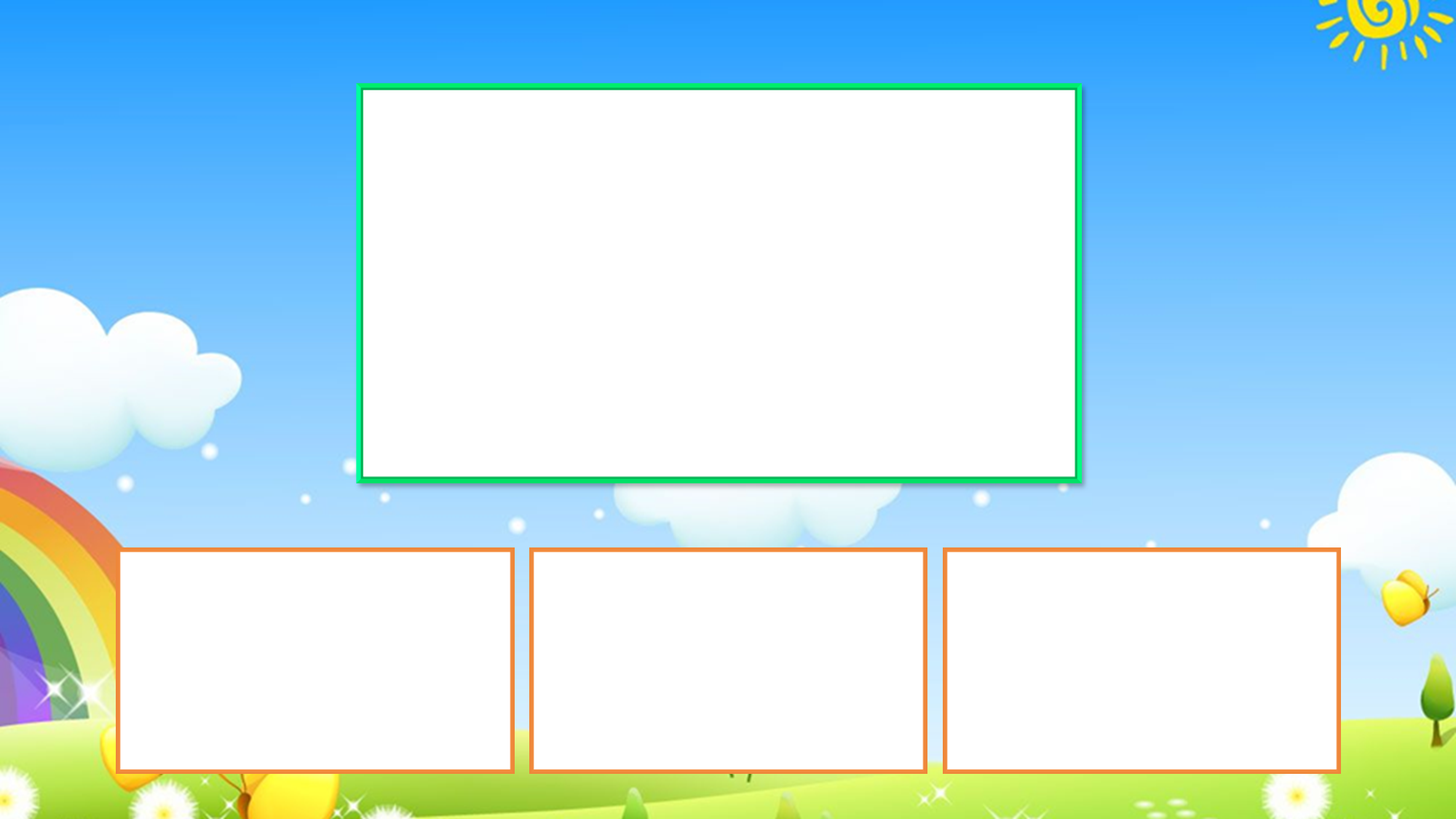 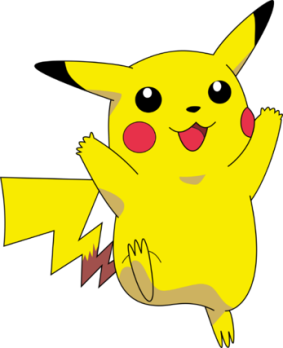 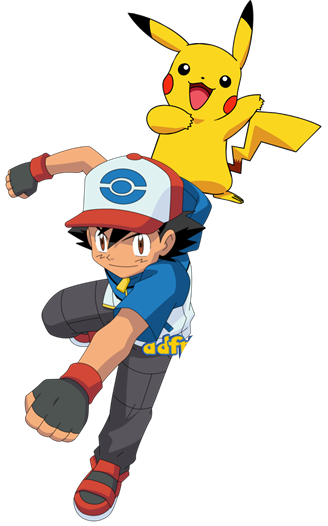 2
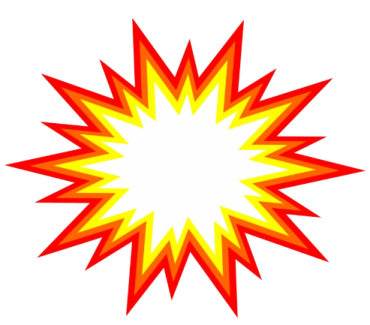 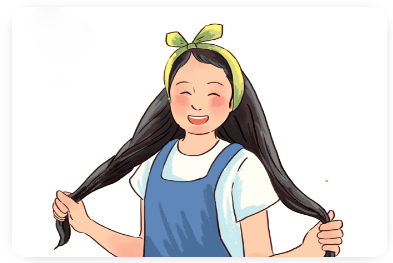 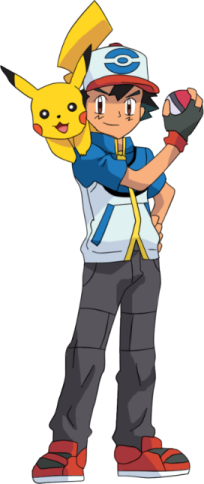 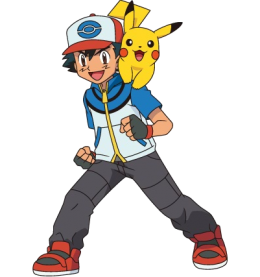 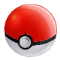 ______ hair.
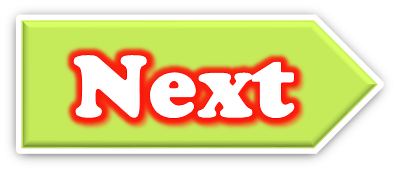 A. long
B. short
C. round
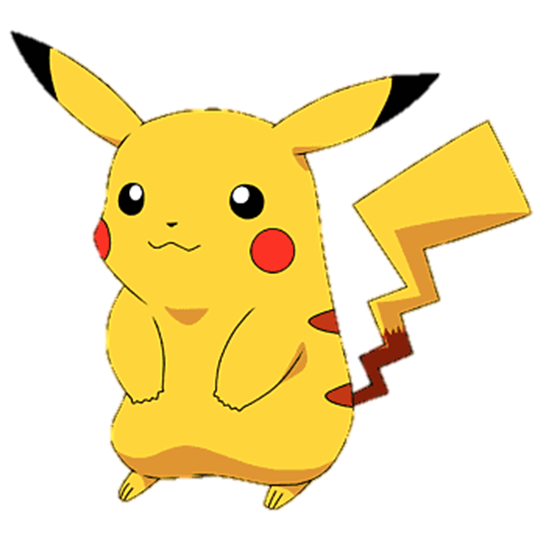 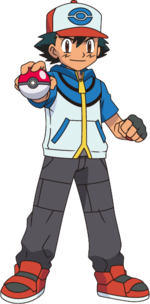 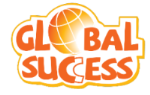 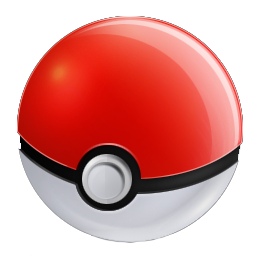 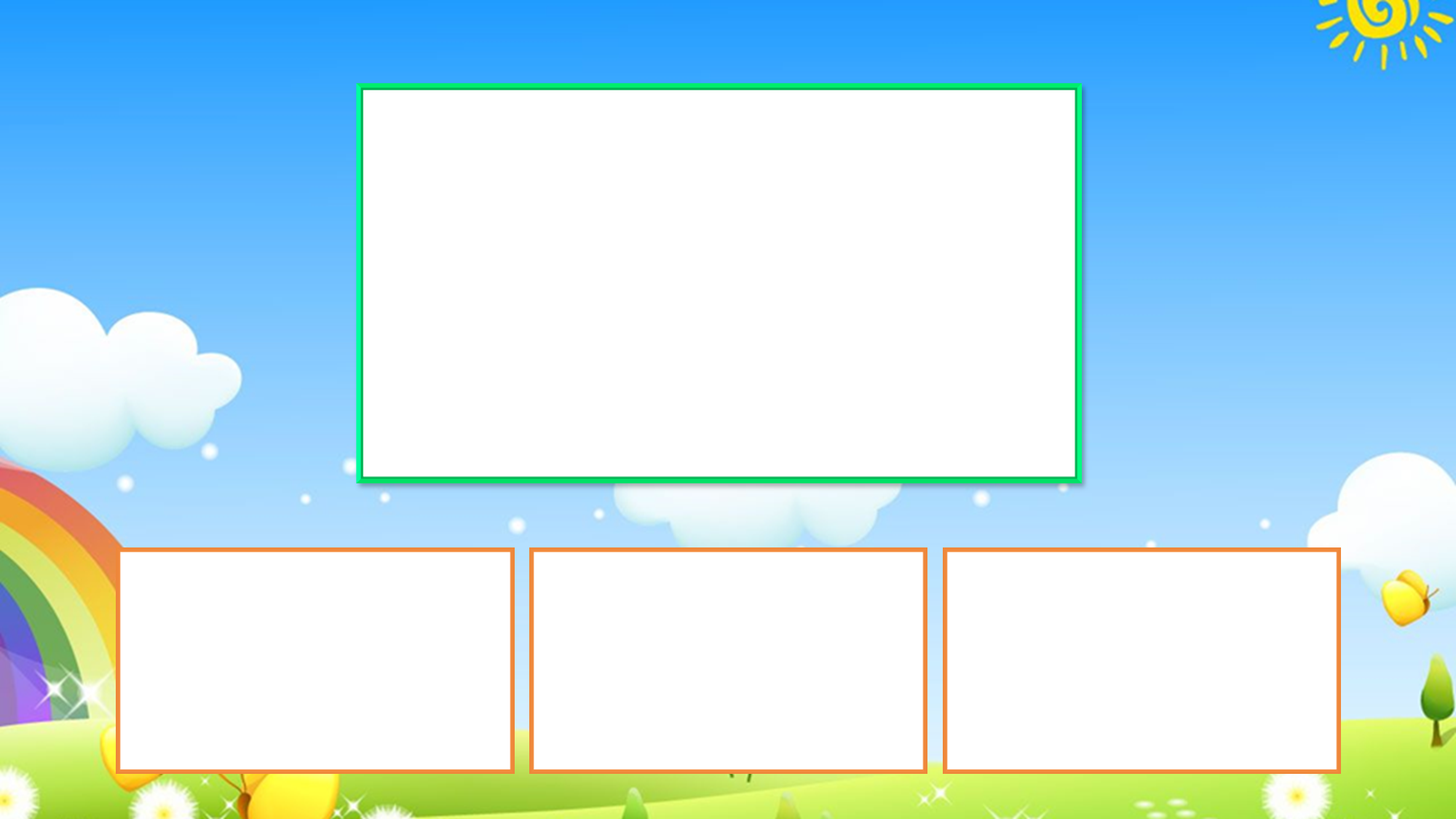 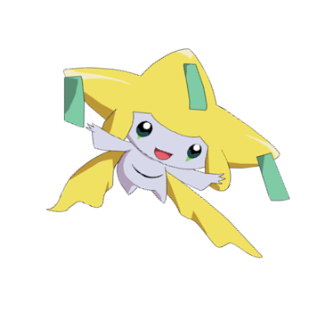 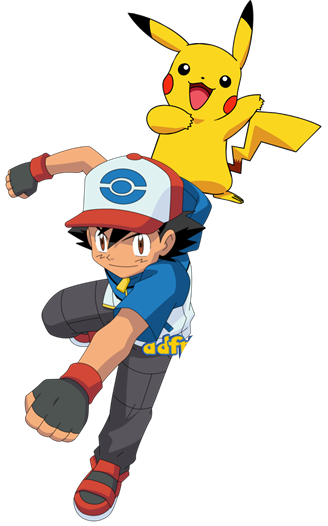 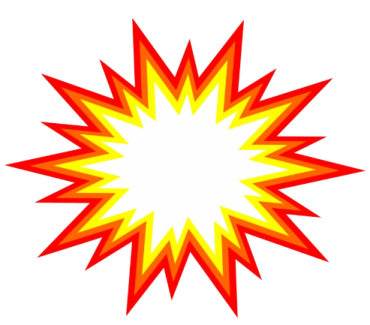 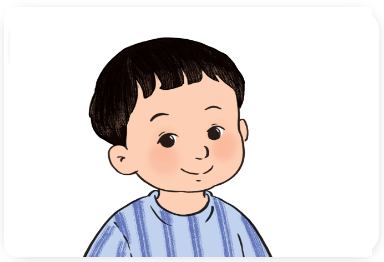 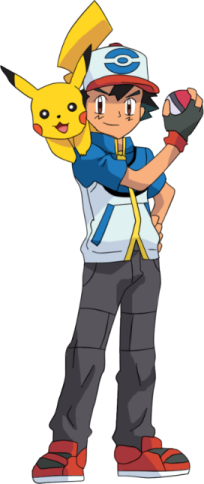 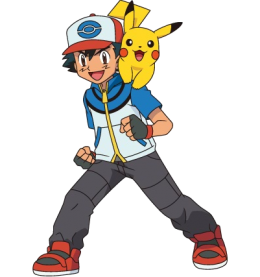 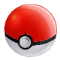 _______ face
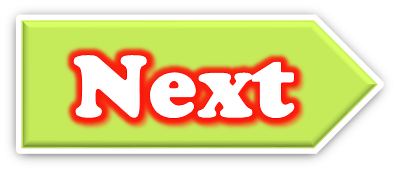 C. big
B. round
A. short
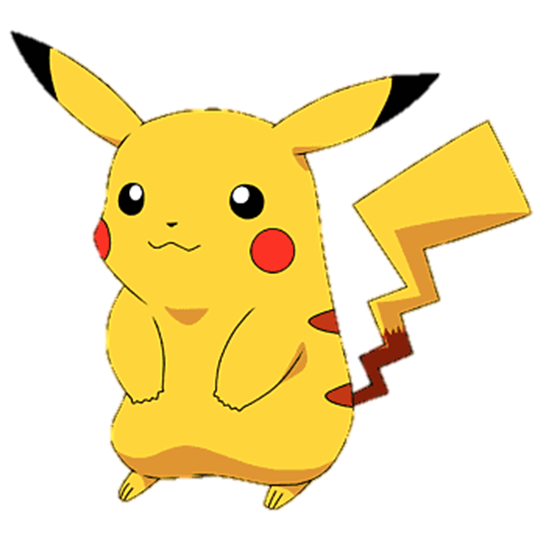 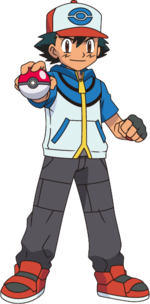 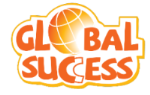 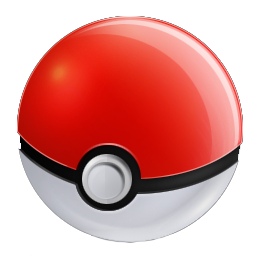 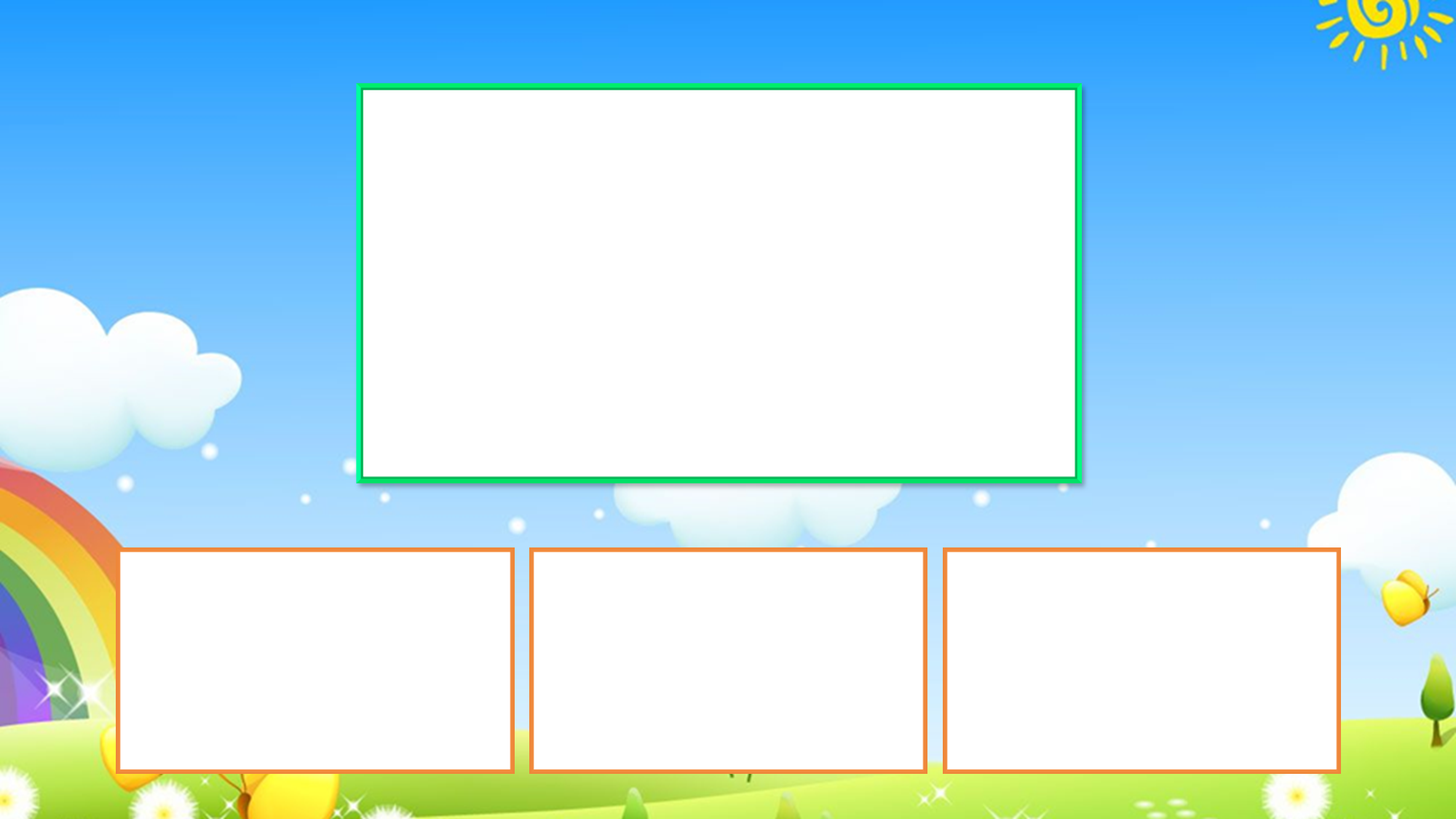 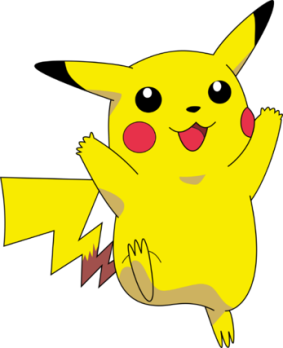 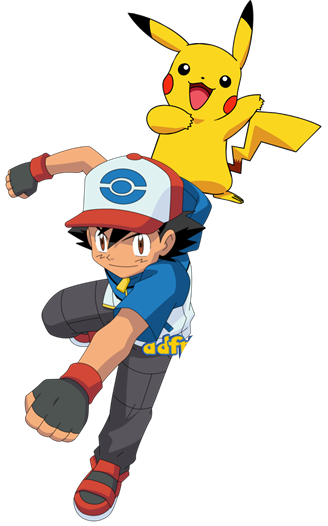 2
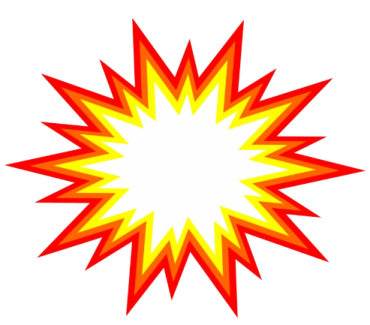 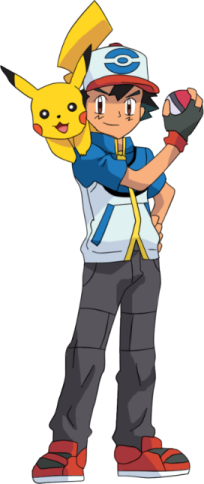 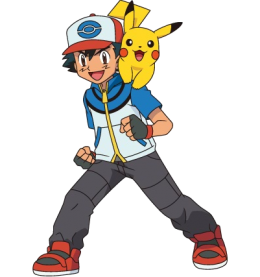 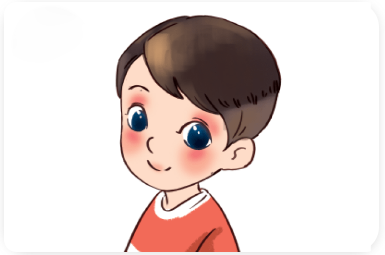 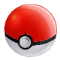 _____ eyes
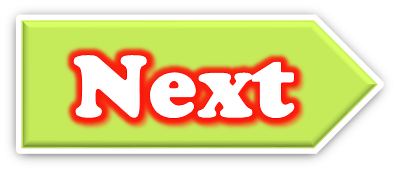 A. big
B. long
C. round
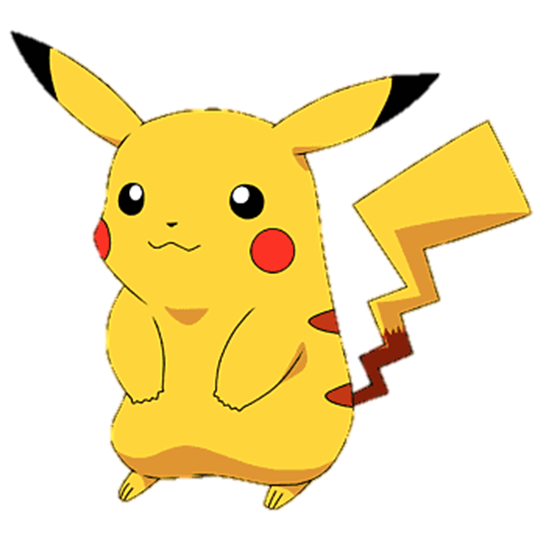 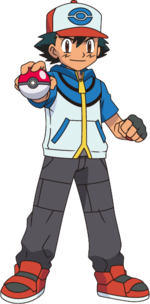 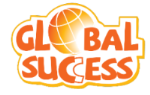 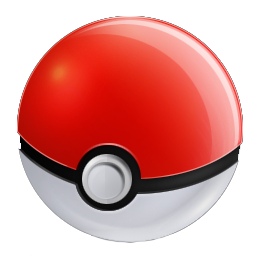 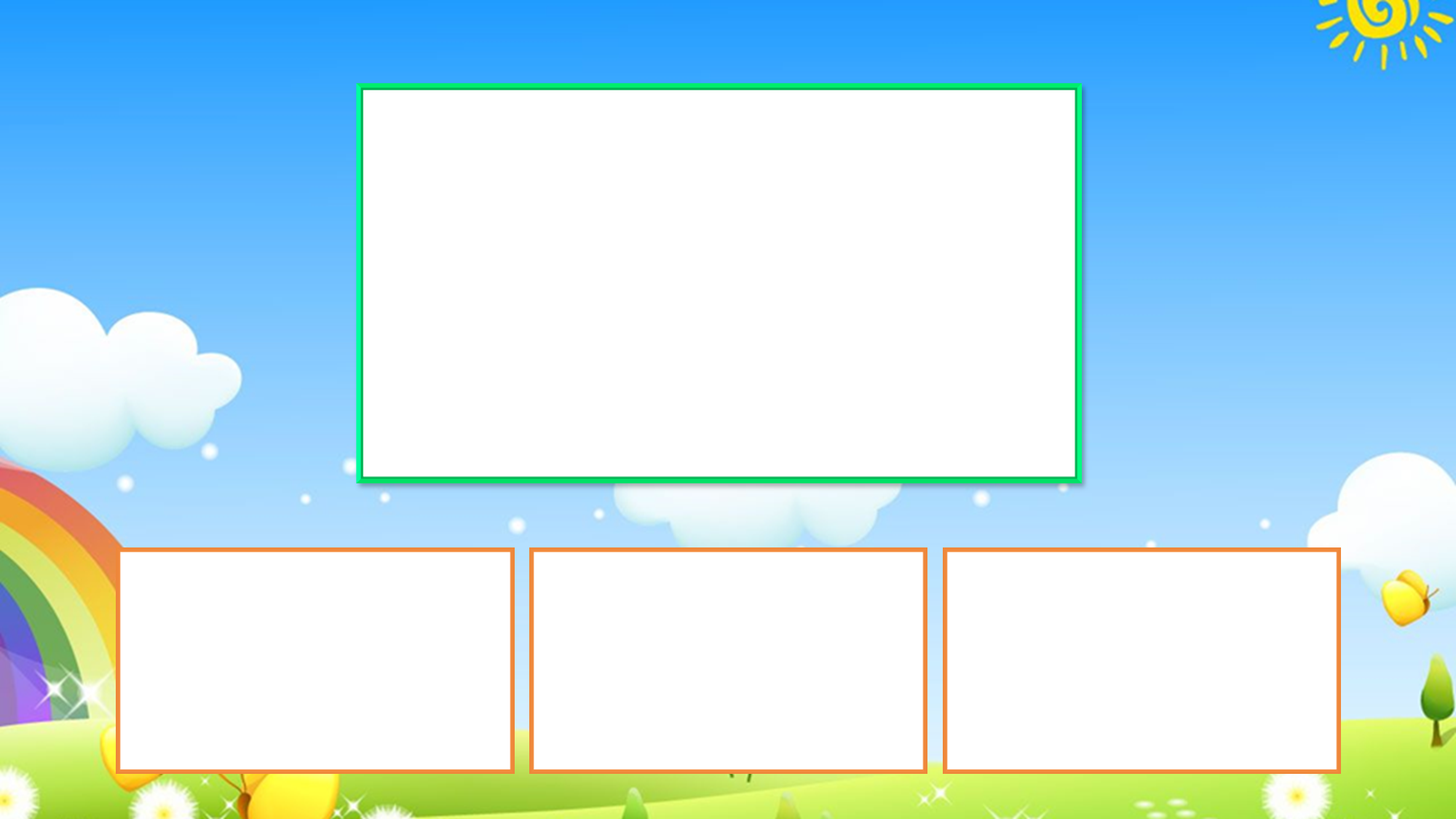 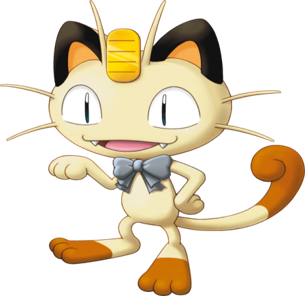 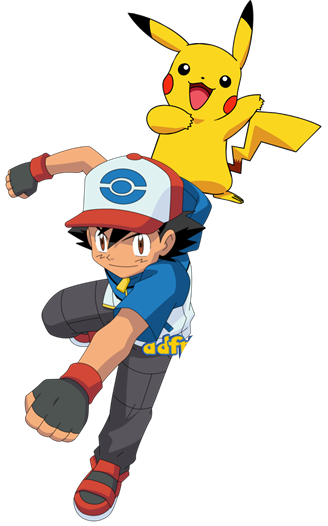 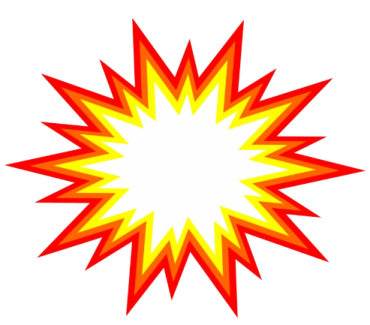 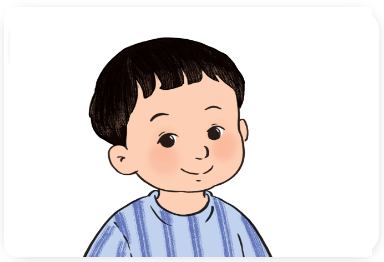 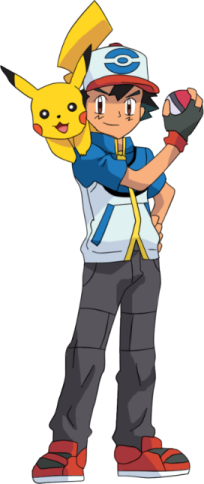 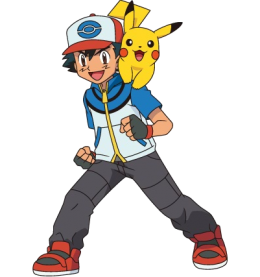 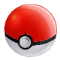 A: What does he look like?
B: _______________.
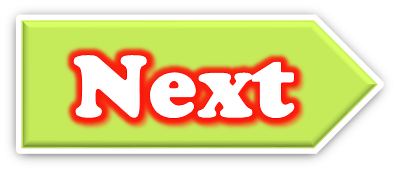 A. He has long hair.
B. She has a round face.
C. He has a round face.
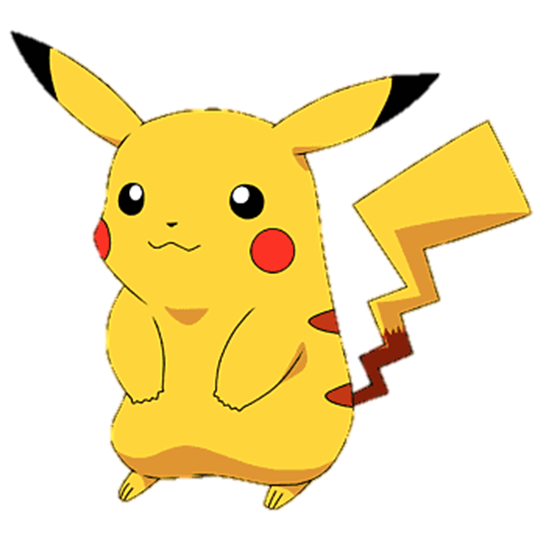 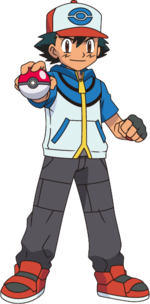 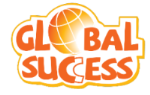 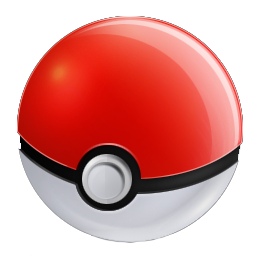 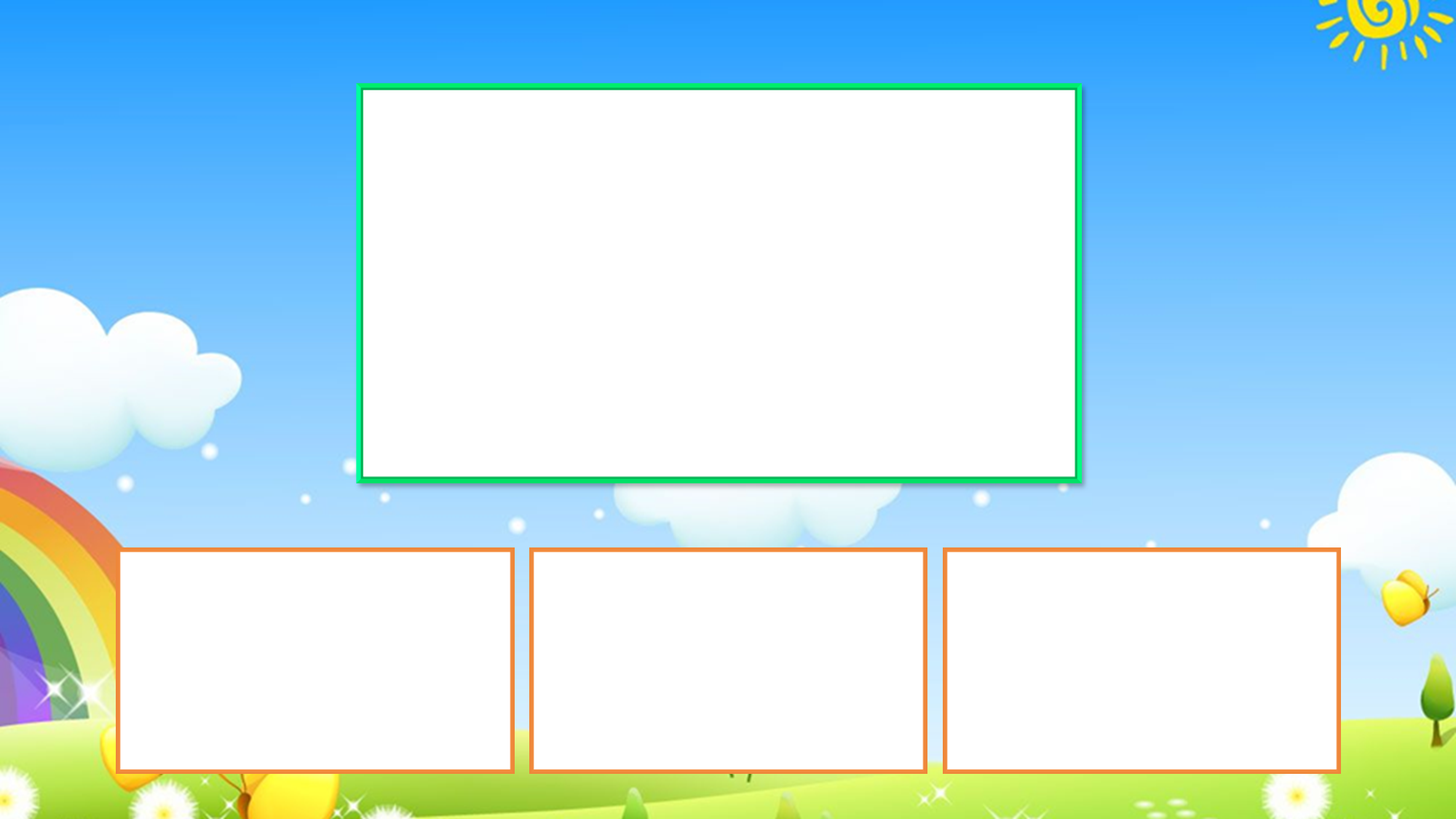 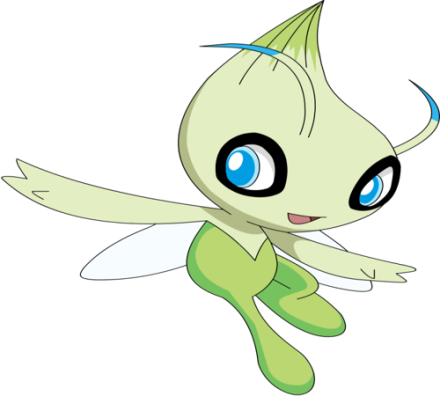 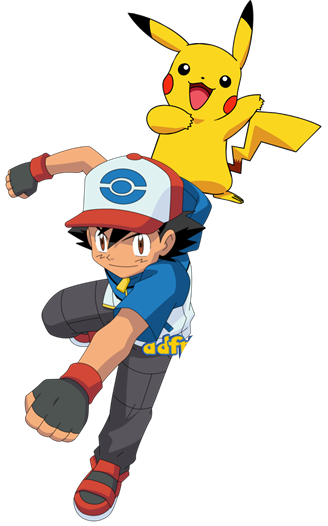 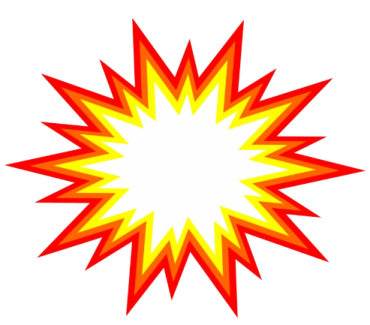 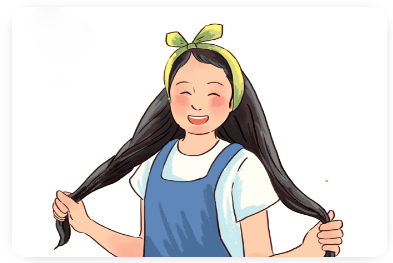 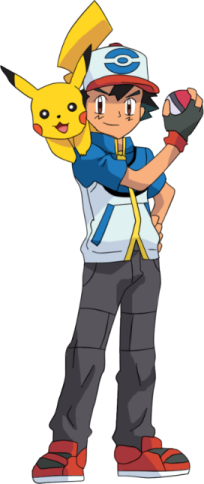 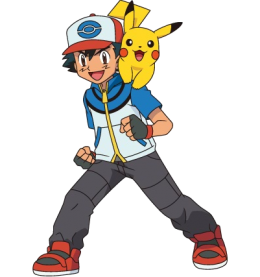 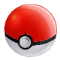 A: What does she look like?
B: _______________.
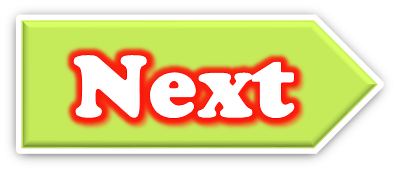 A. He has big eyes.
B. She has short hair.
C. She has long hair.
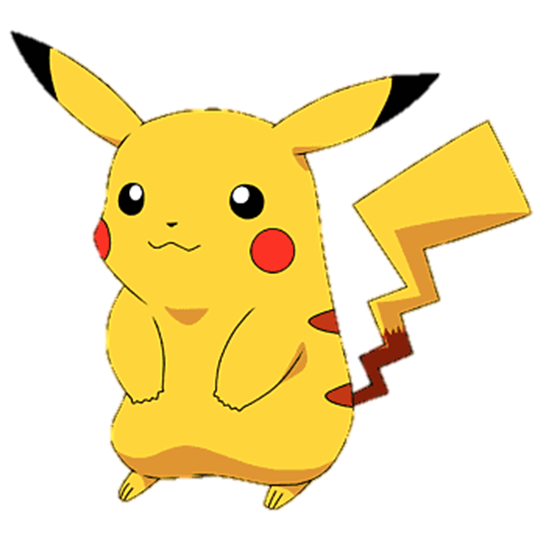 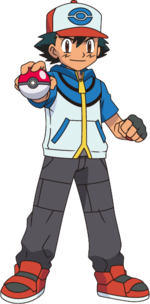 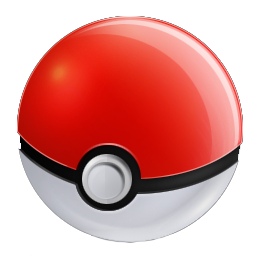 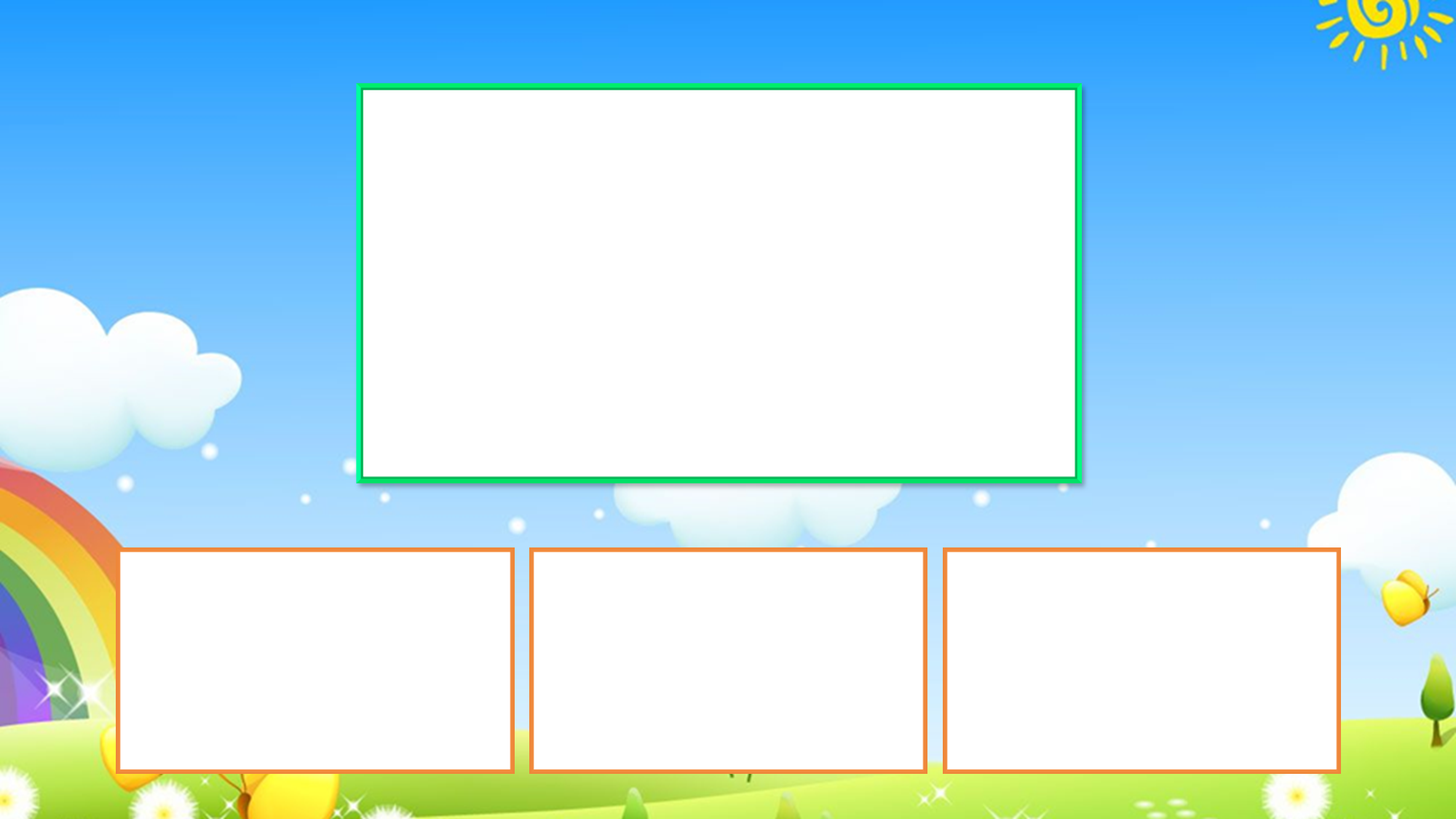 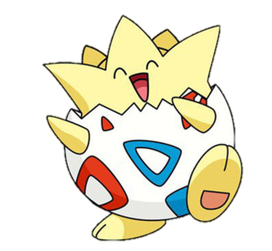 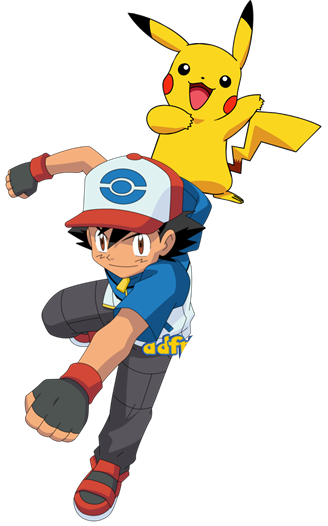 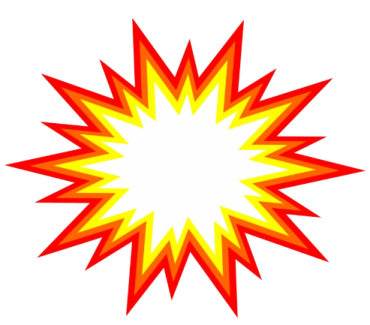 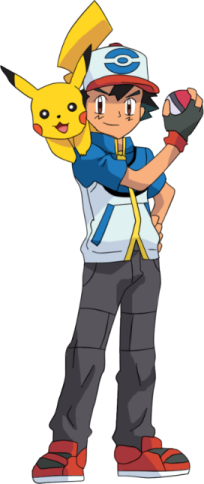 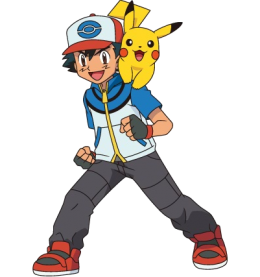 A: What does he look like?
B: _______________.
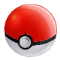 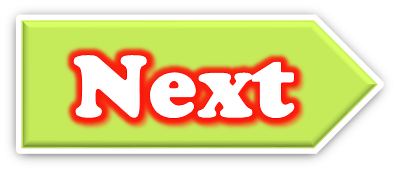 A. He has big eyes.
B. It’s a big city.
C. He works at a hospital.
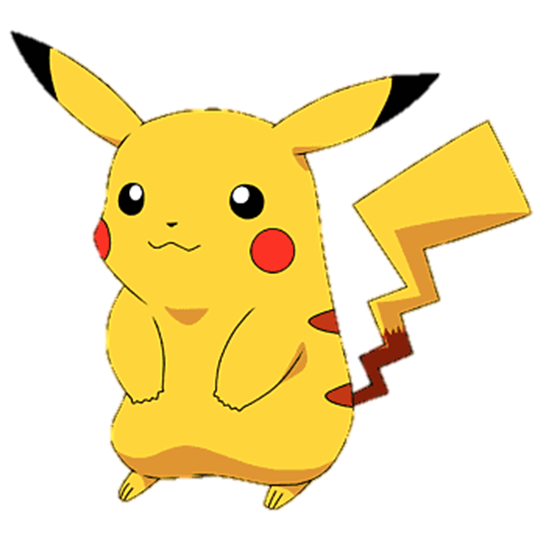 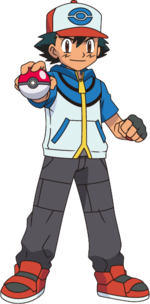 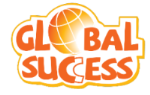 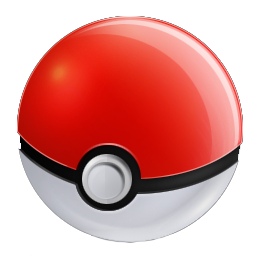 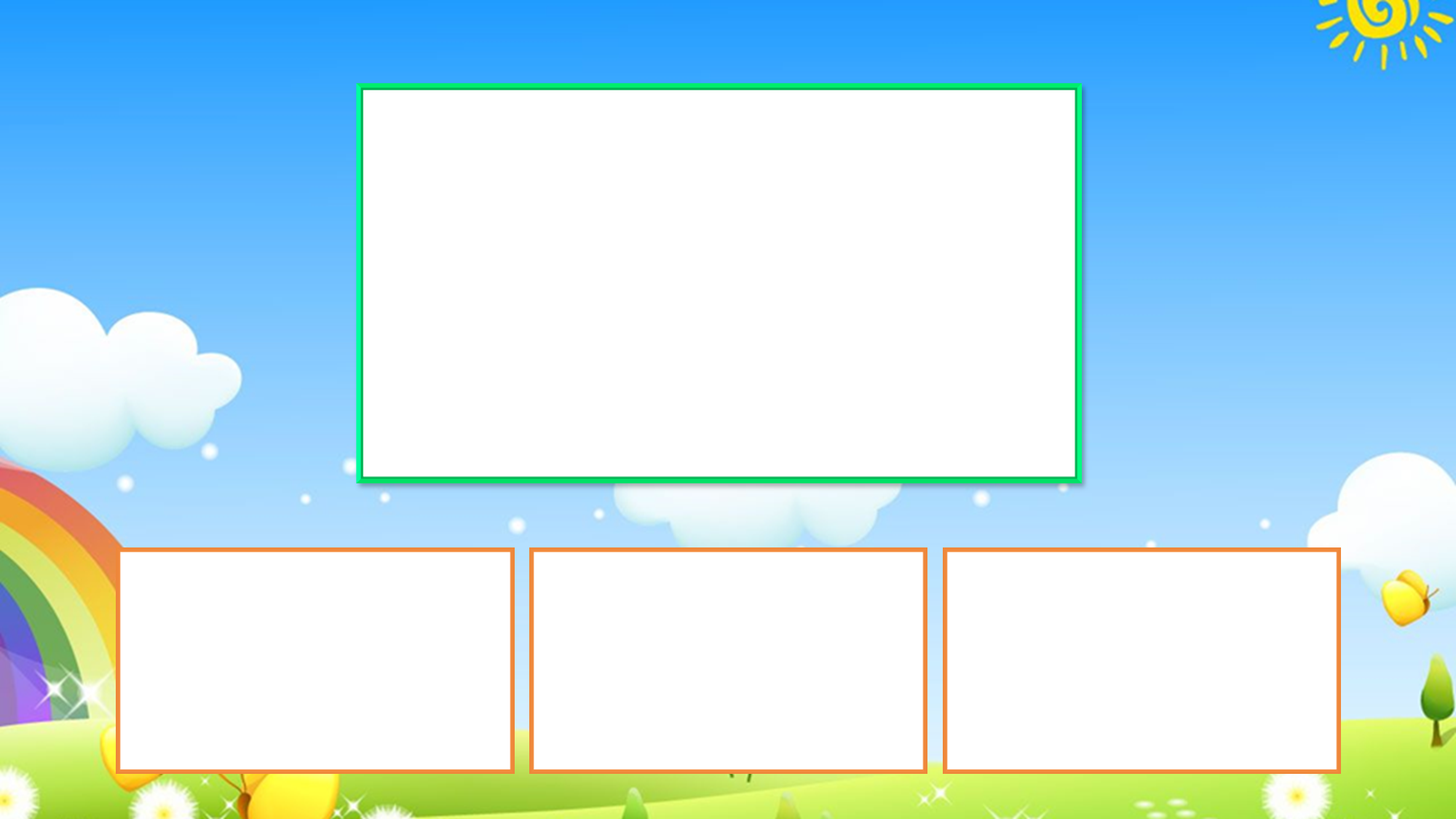 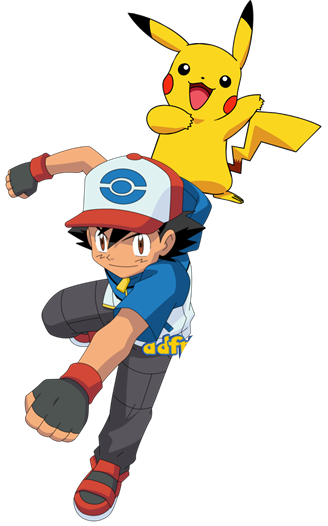 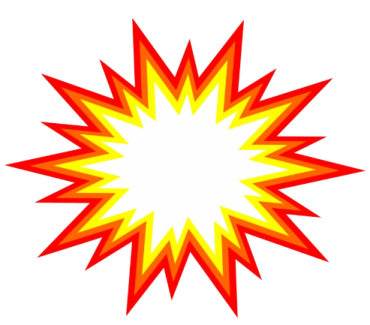 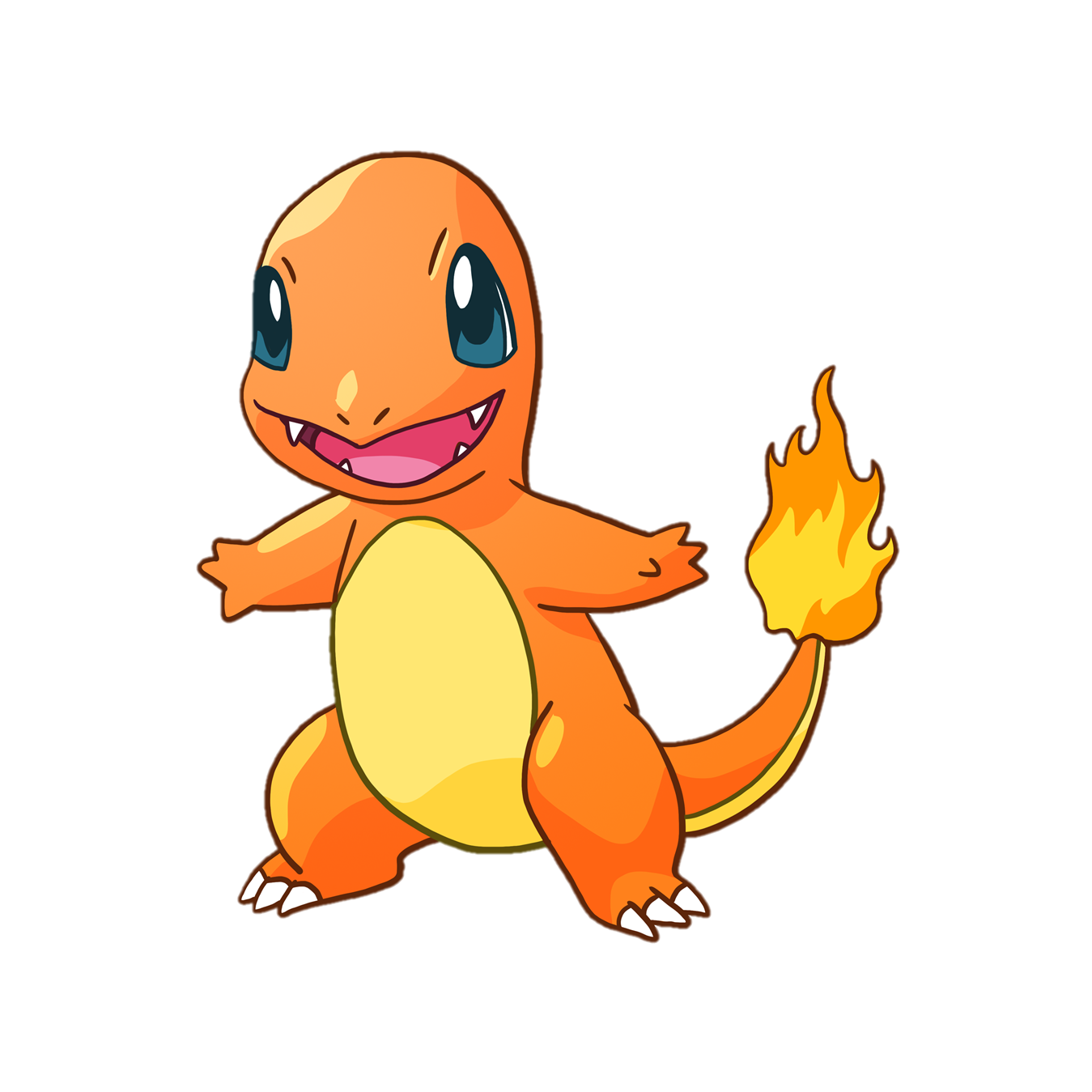 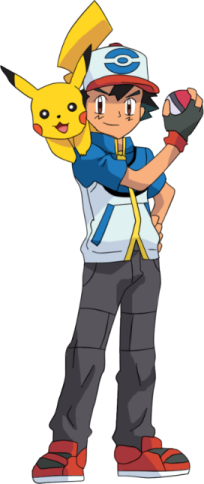 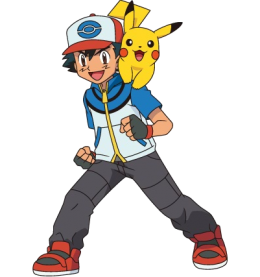 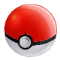 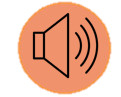 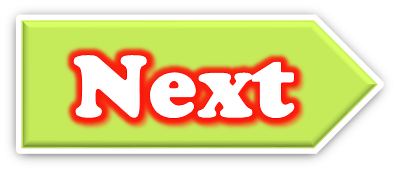 A.
C.
B.
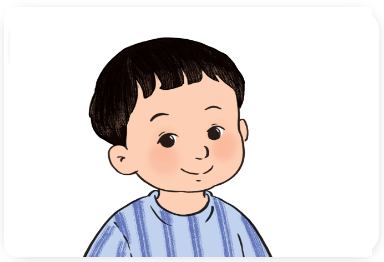 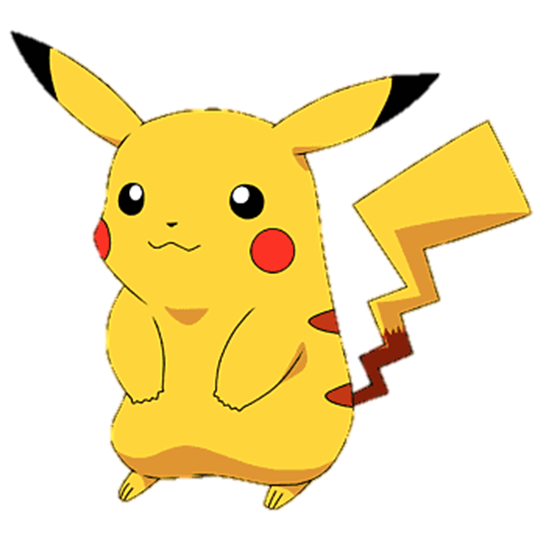 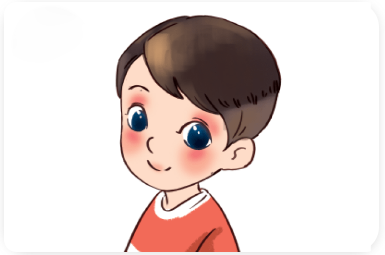 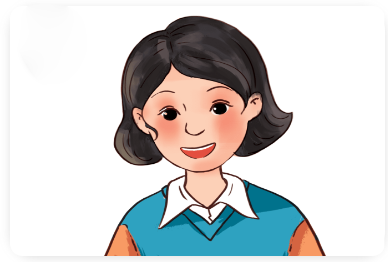 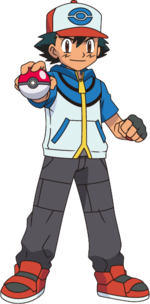 Click on the letter A, B or C to choose the answer.
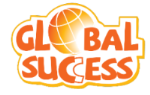 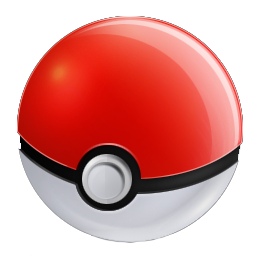 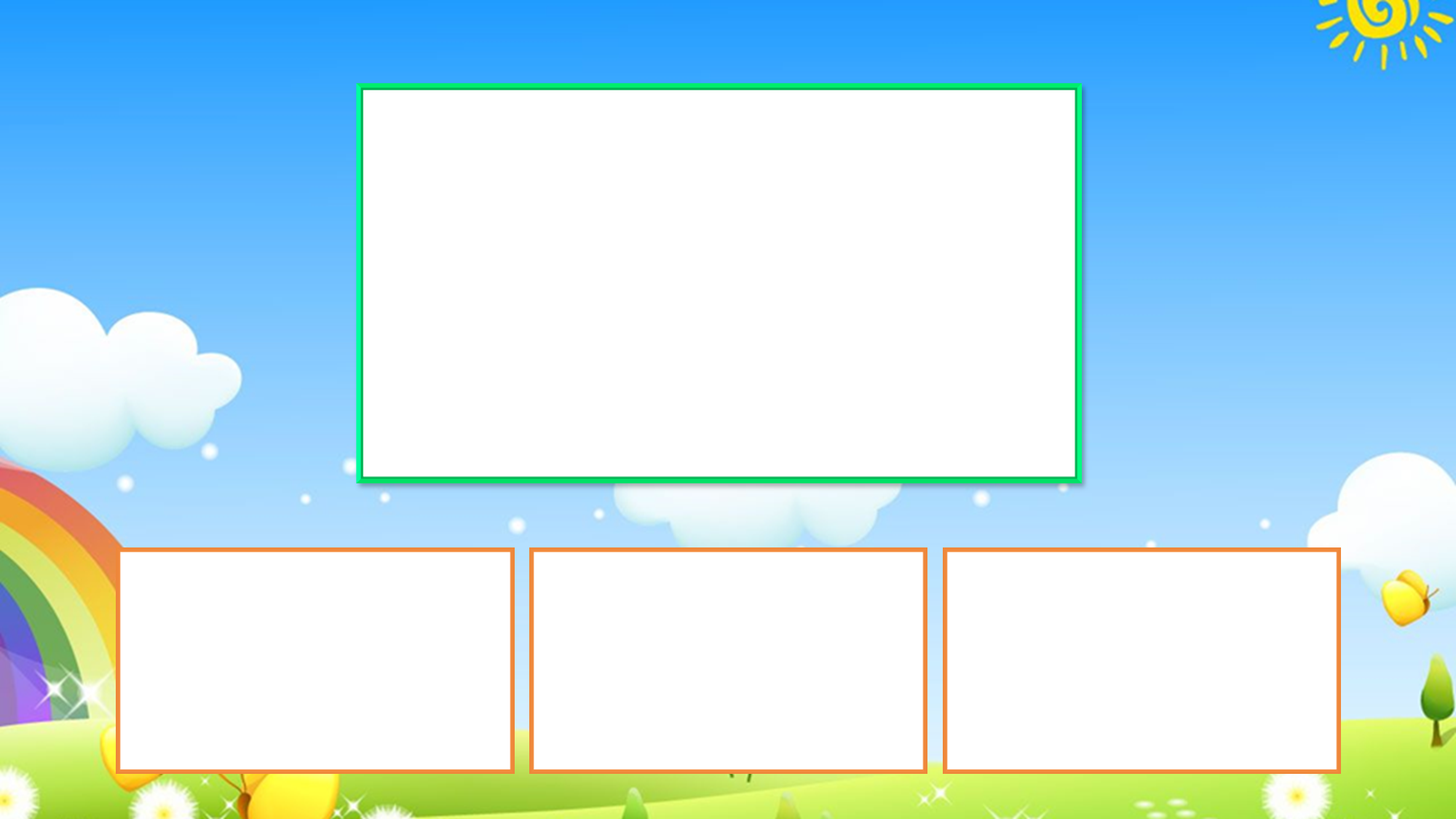 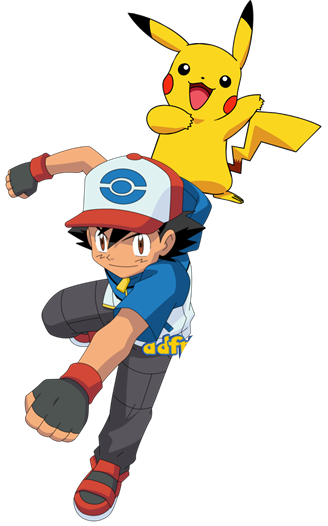 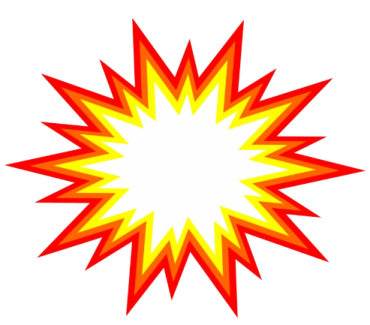 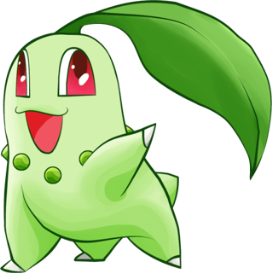 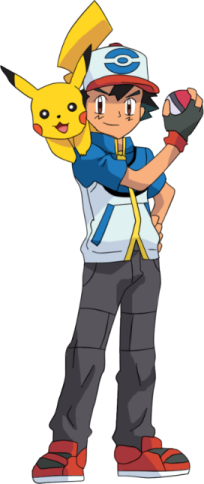 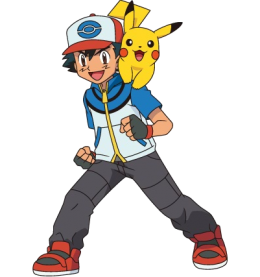 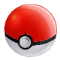 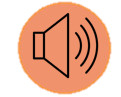 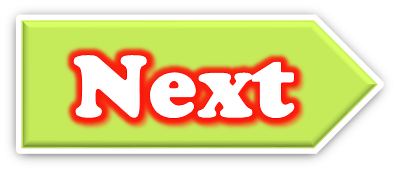 A.
B.
C.
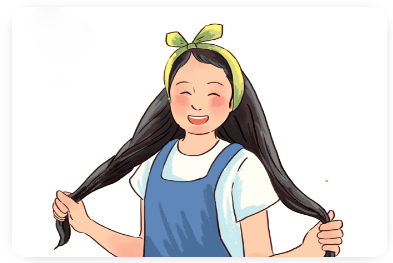 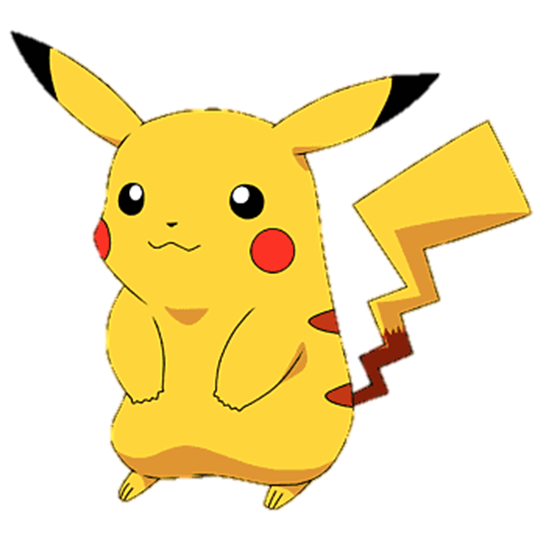 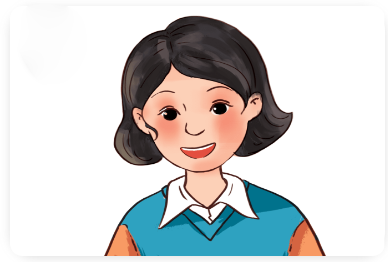 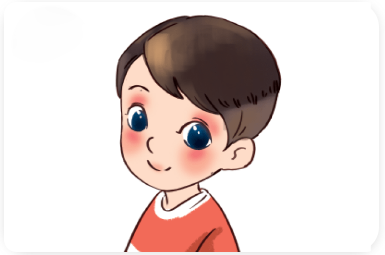 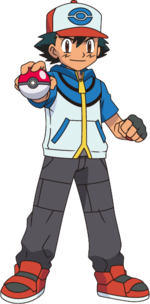 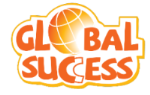 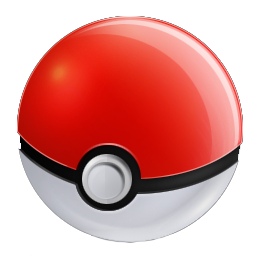 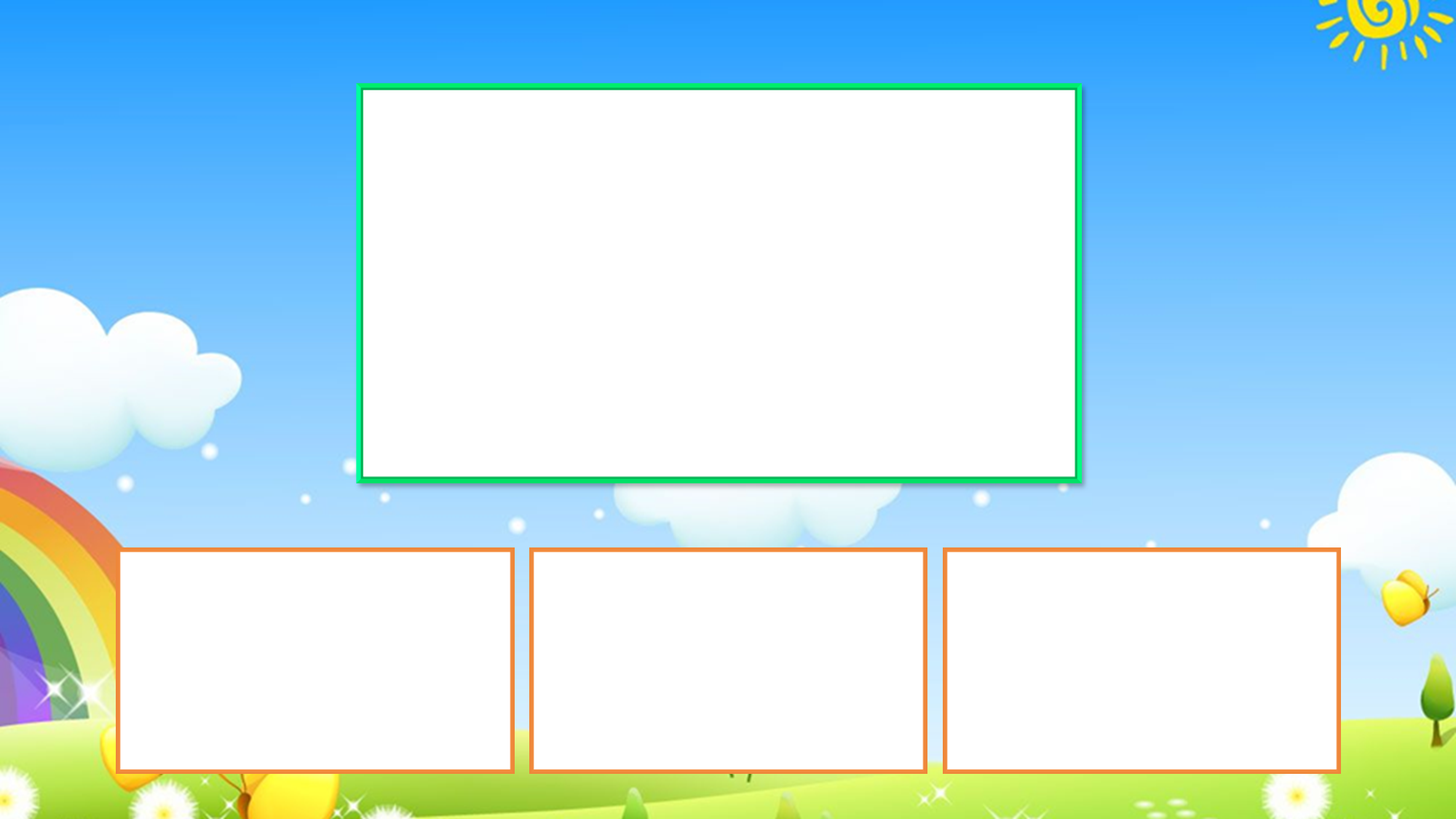 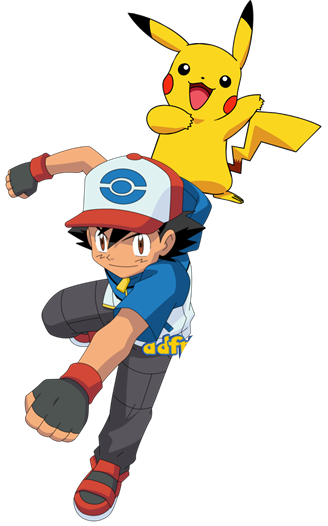 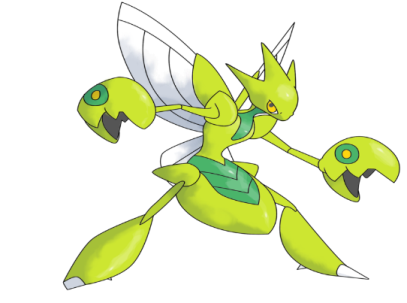 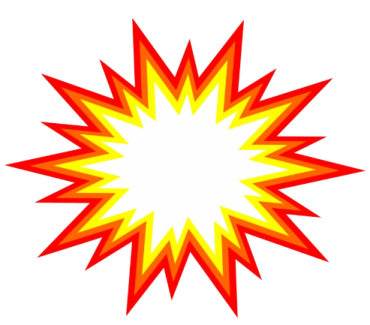 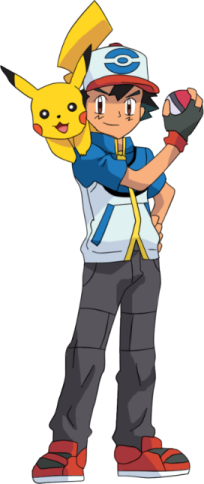 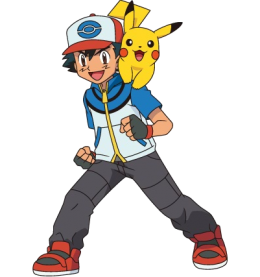 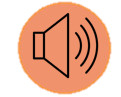 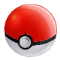 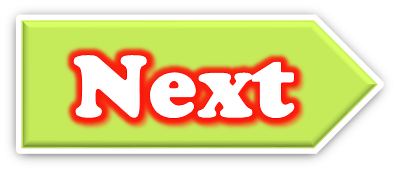 A.
B.
C.
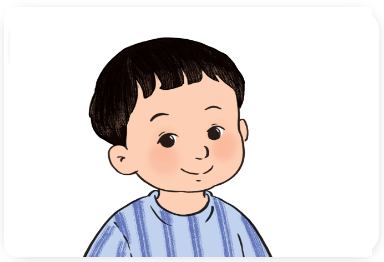 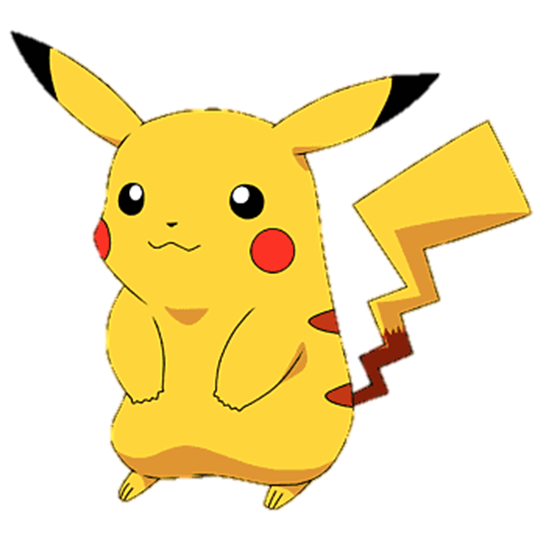 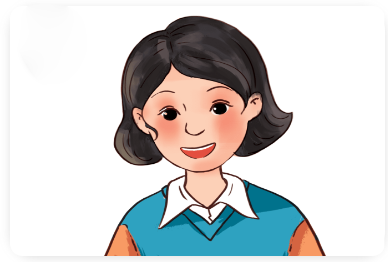 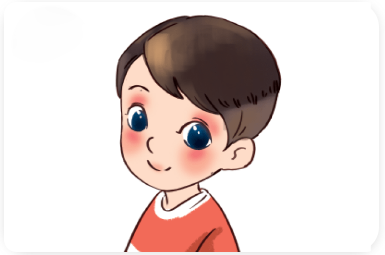 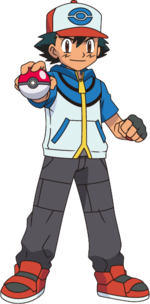 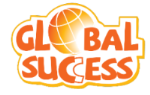 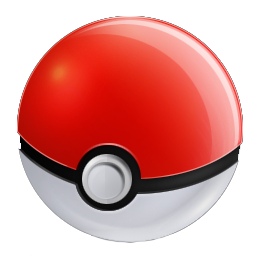 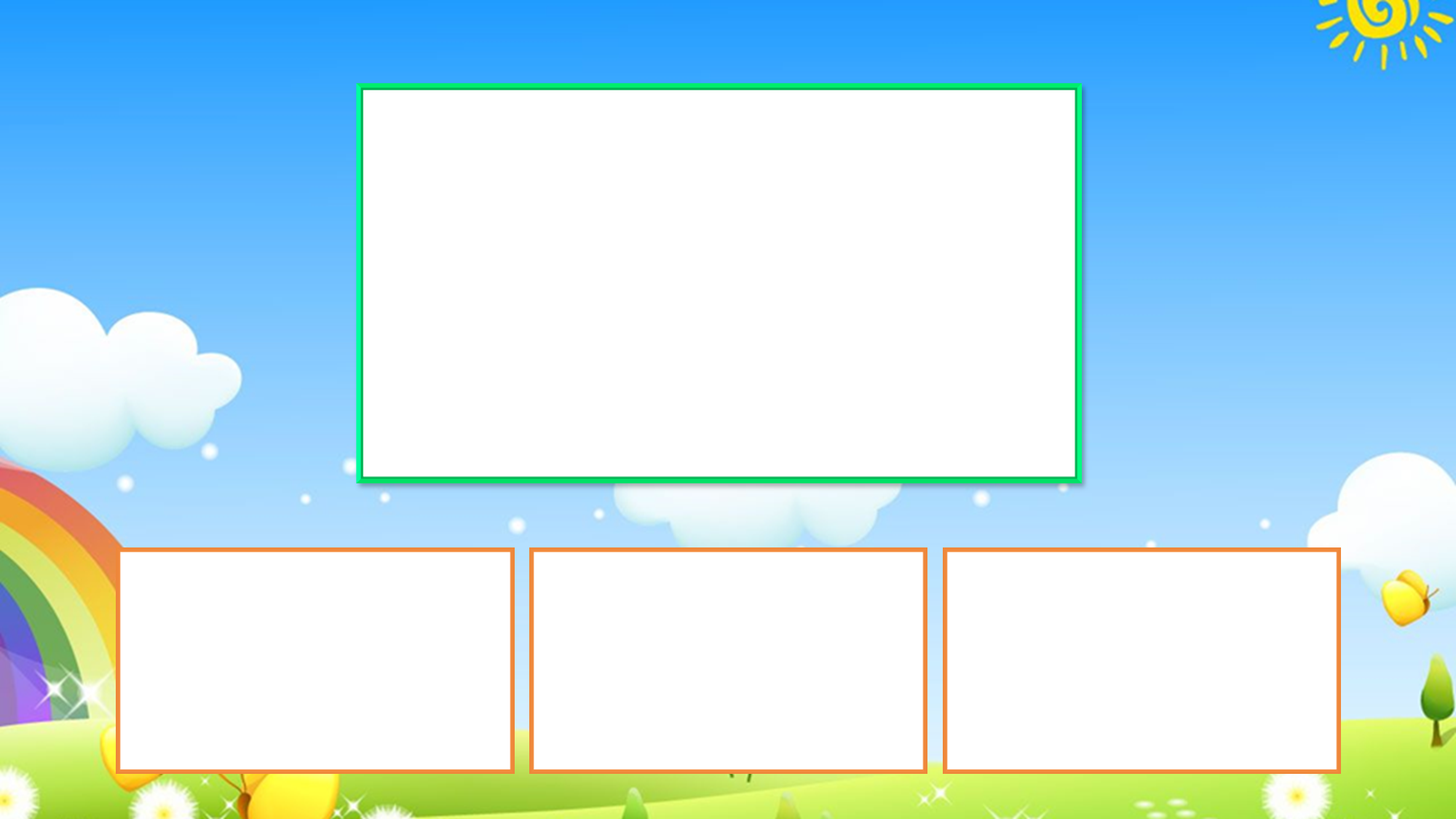 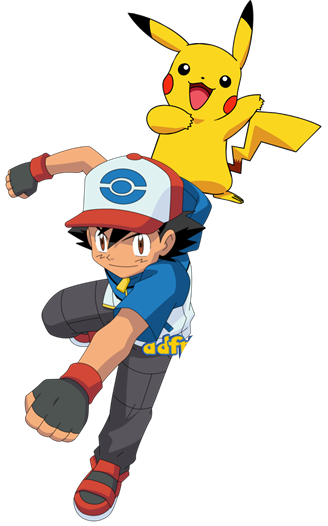 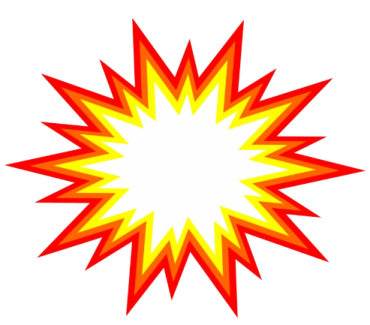 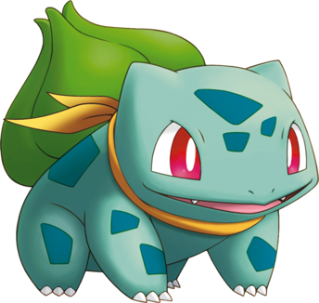 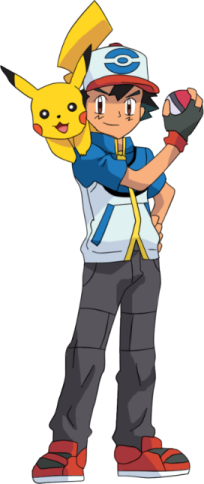 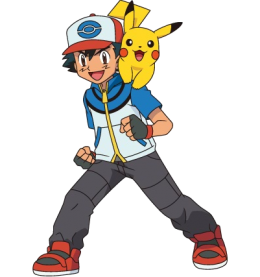 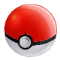 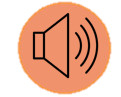 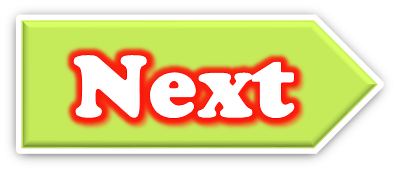 A.
B.
C.
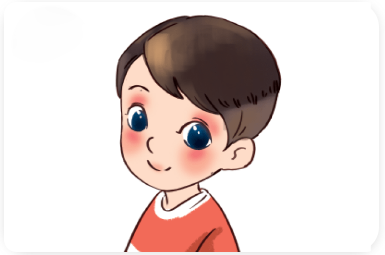 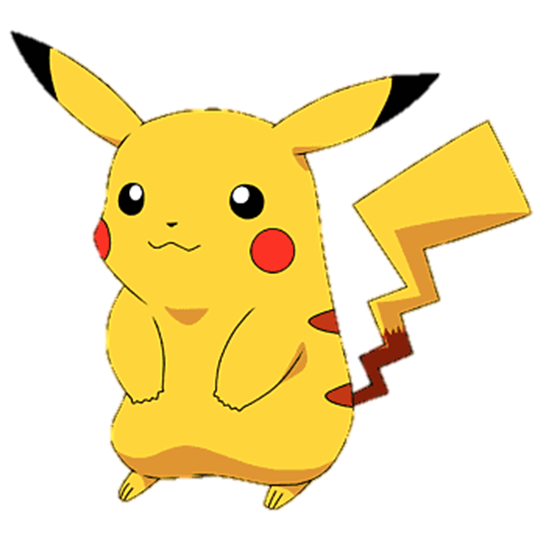 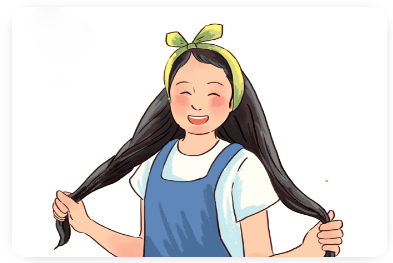 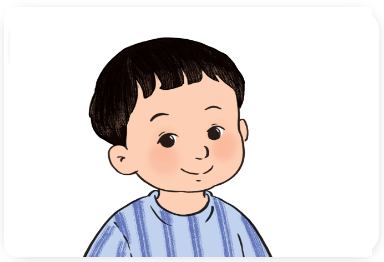 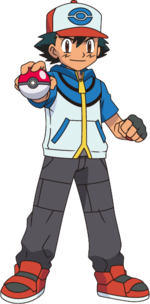 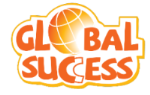 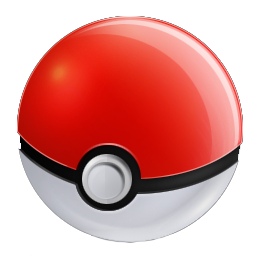 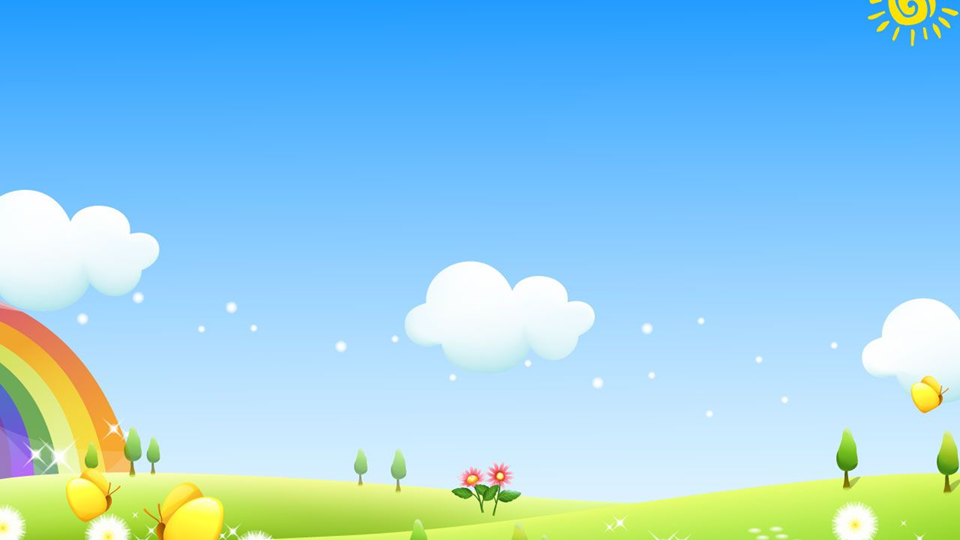 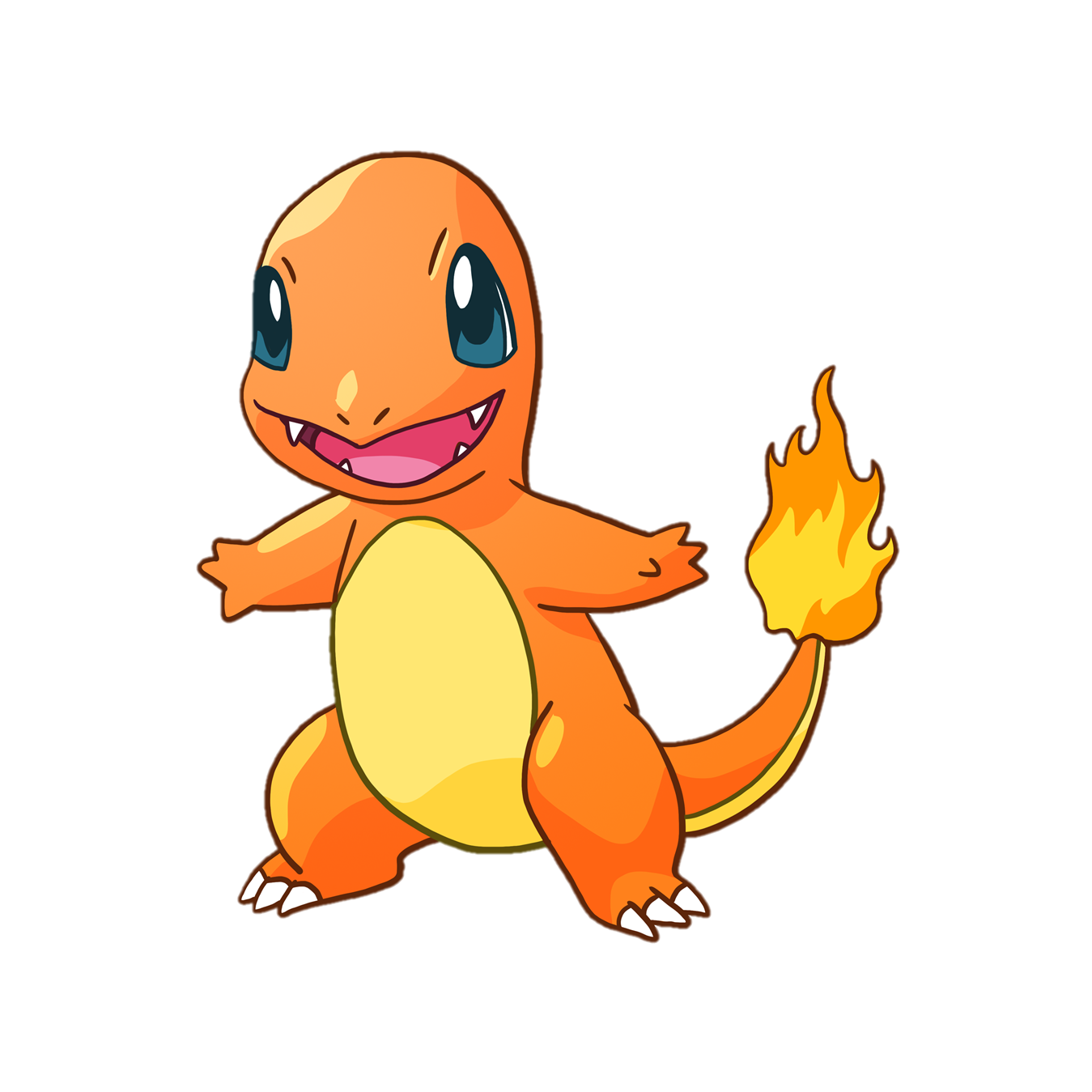 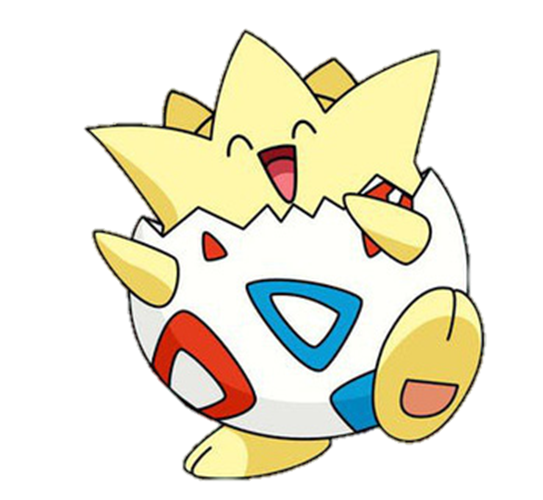 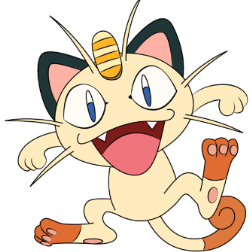 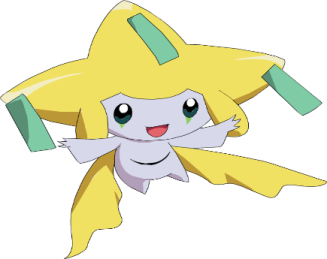 Welldone!
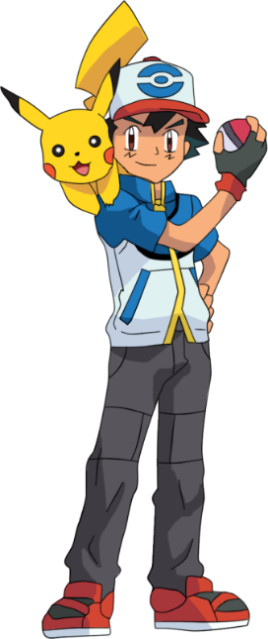 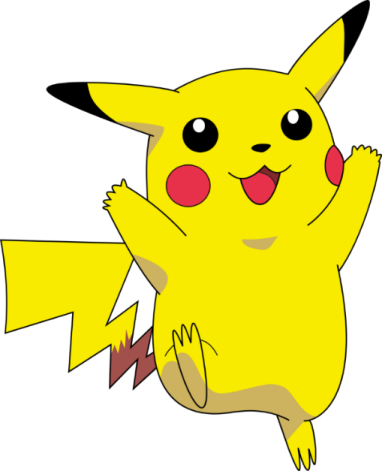 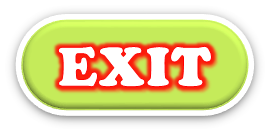 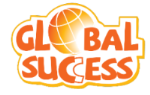 4. Listen and number.
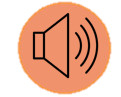 a
b
d
c
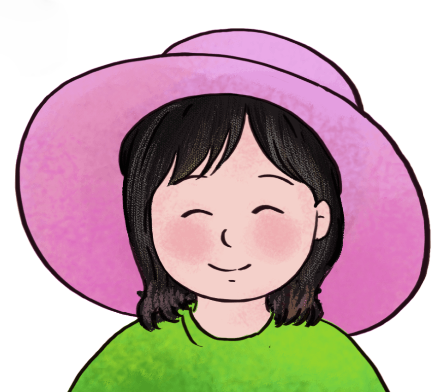 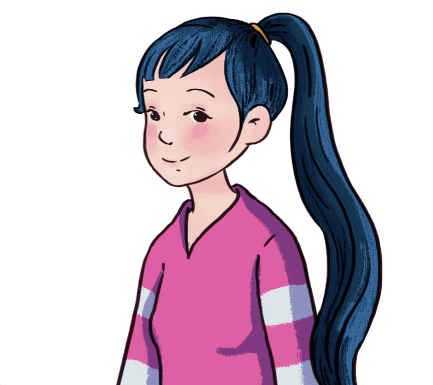 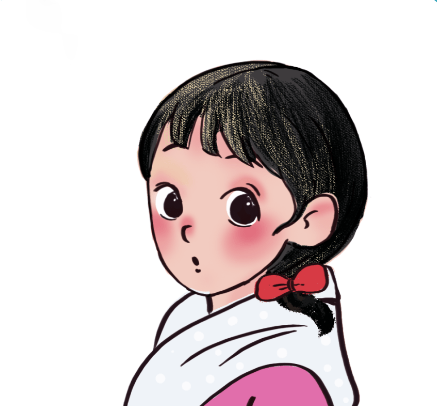 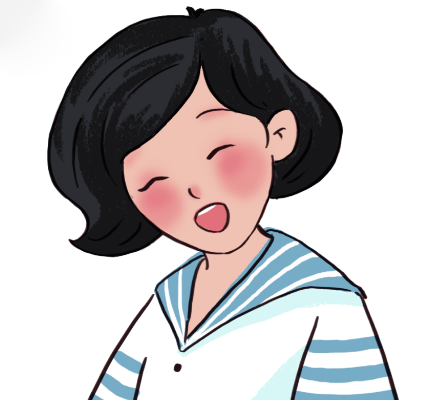 2
1
4
3
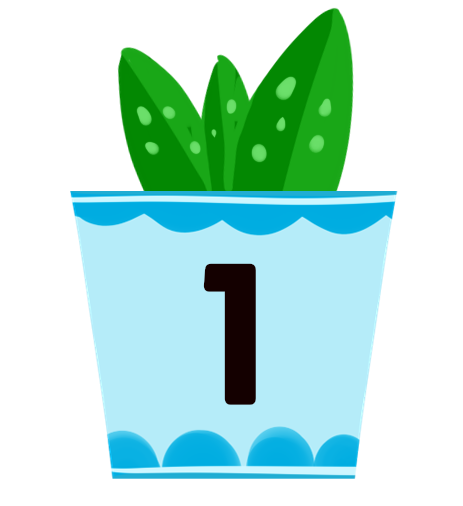 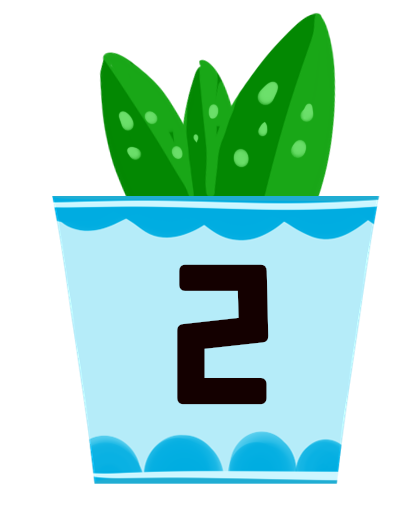 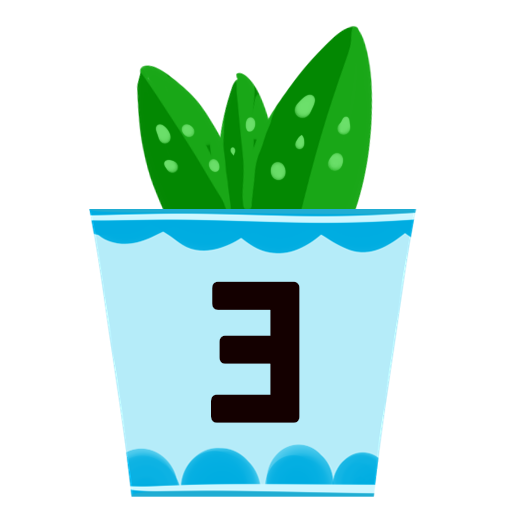 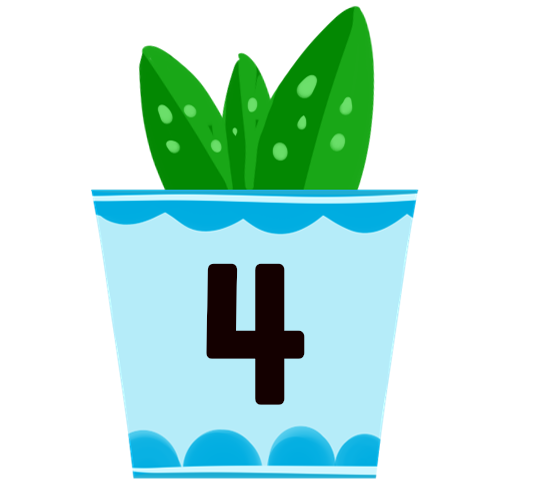 5. Look, complete and read.
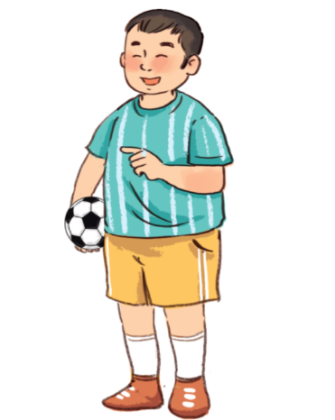 A: Do you have a sister, Bill?
B: Yes, I do.
A: What does she _____________?
B: She’s slim. She has ____________.
A: Do you have a brother, Mai?
B: Yes, I do.
A: What does he look like?
B: He’s _________. He has a round _____.
2.
1.
face
big / short
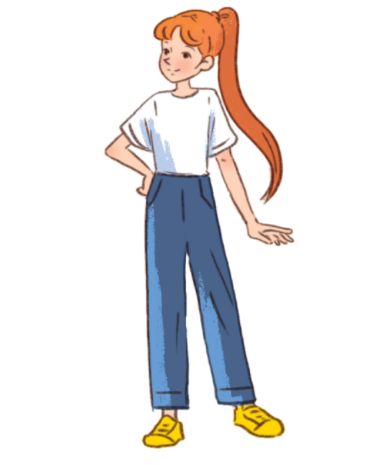 look like
long hair
6. Let’s play.
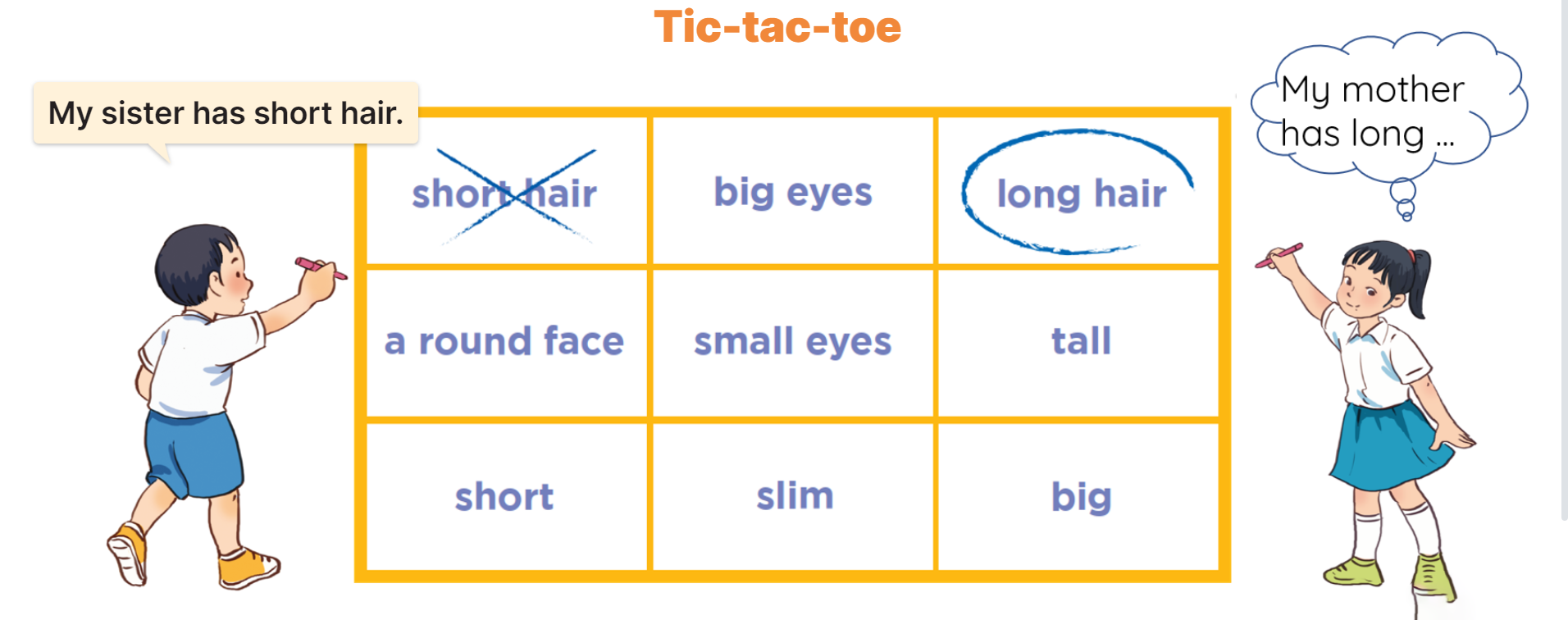 Play game!
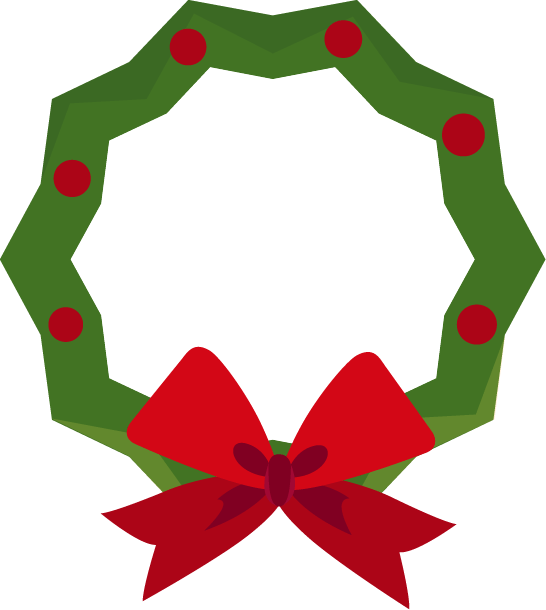 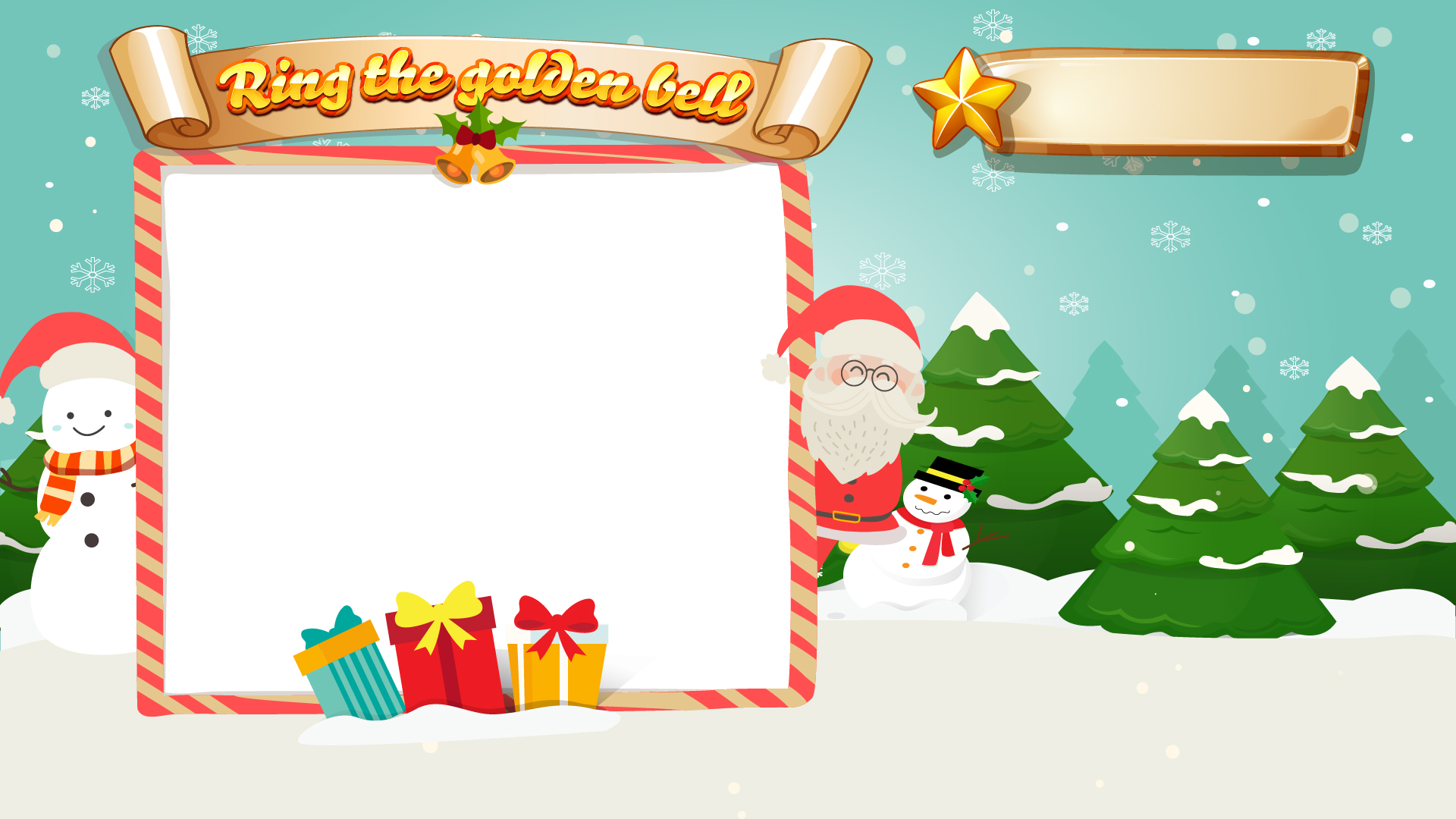 Question 1
10
9
8
7
6
5
4
3
2
1
0
A.
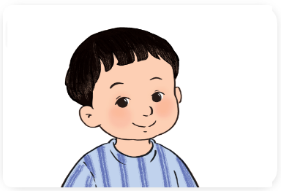 B.
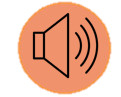 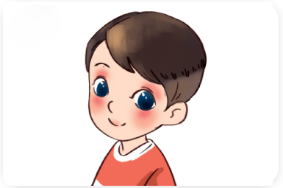 C.
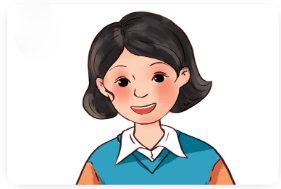 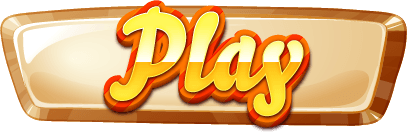 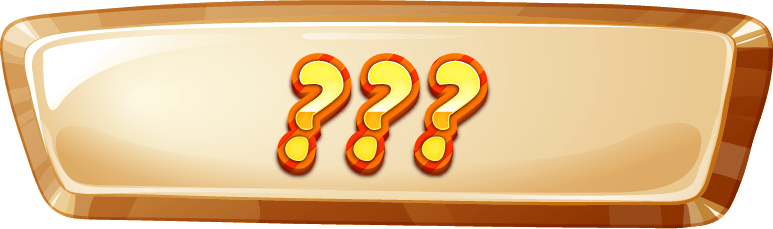 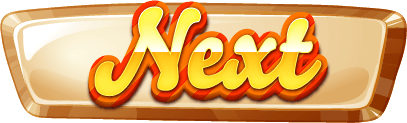 Nhấn vào “play” để  xuất hiện 3 đáp án và xuất hiện đồng hồ đếm ngược 10 giây. Hết 10 giây suy nghĩ, sẽ xuất hiện dấu “???”. GV nhấn vào “???” để hiển thị đán án đúng. Nhấn “next” để chuyển tới câu khác.
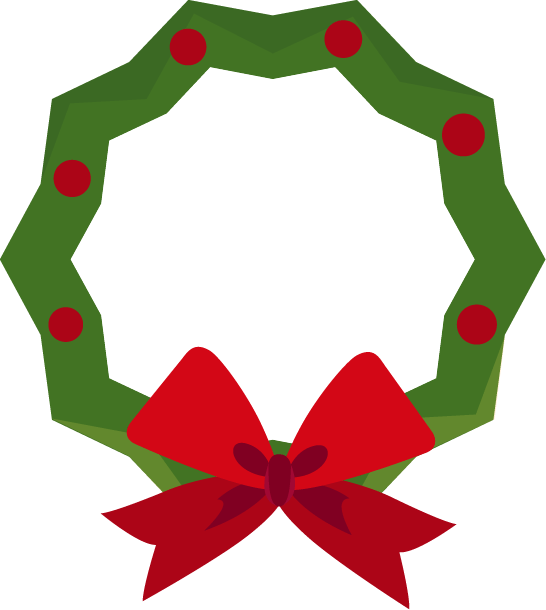 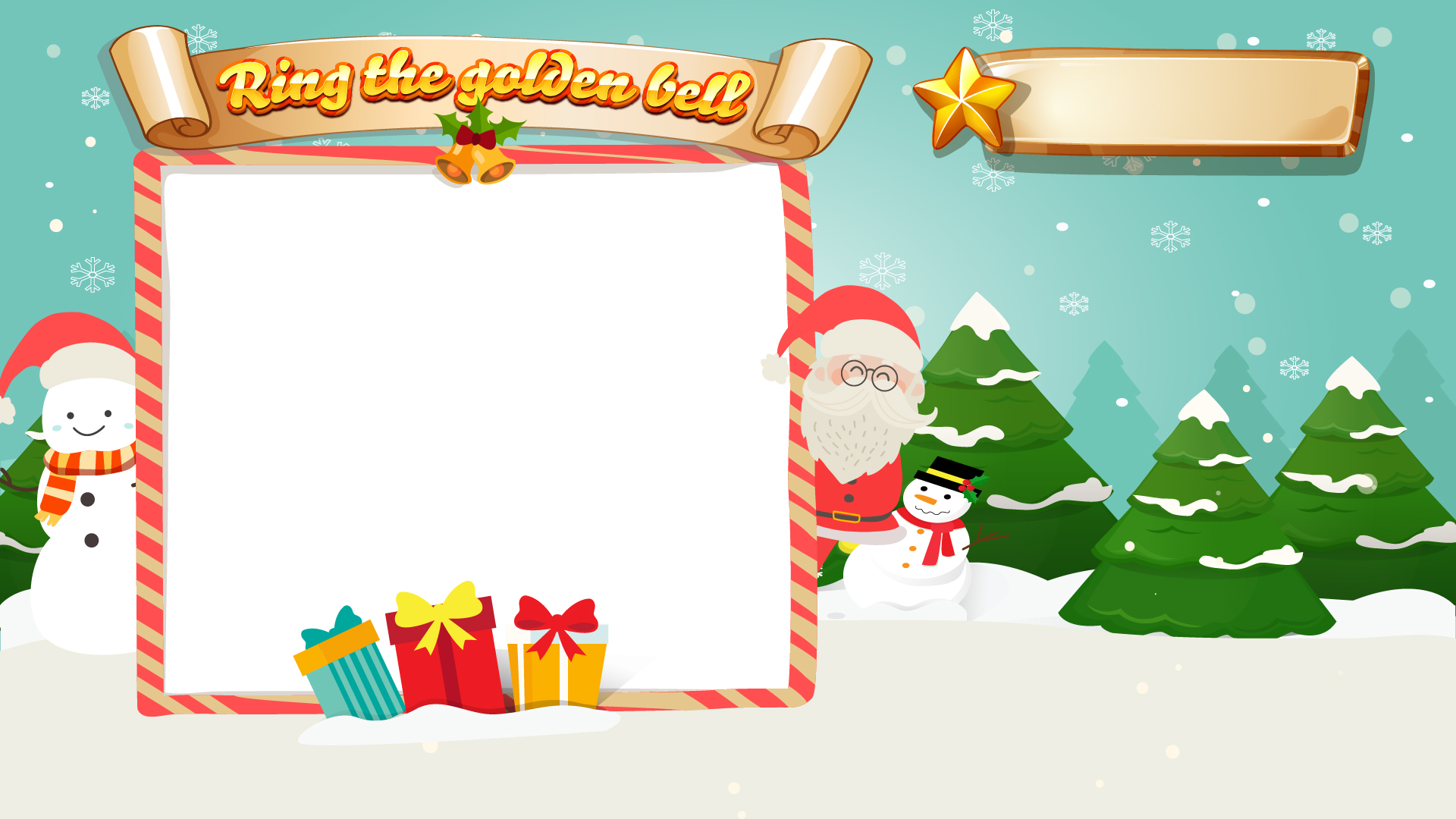 Question 2
10
9
8
7
6
5
4
3
2
1
0
A.
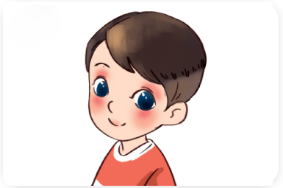 B.
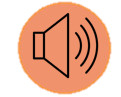 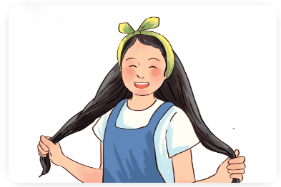 C.
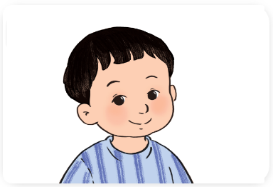 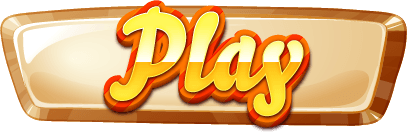 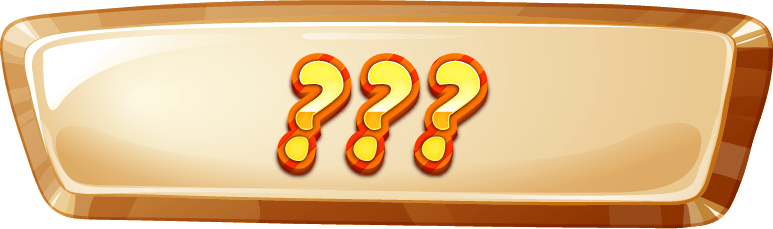 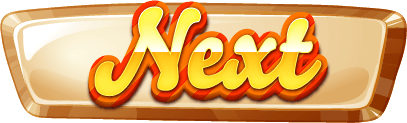 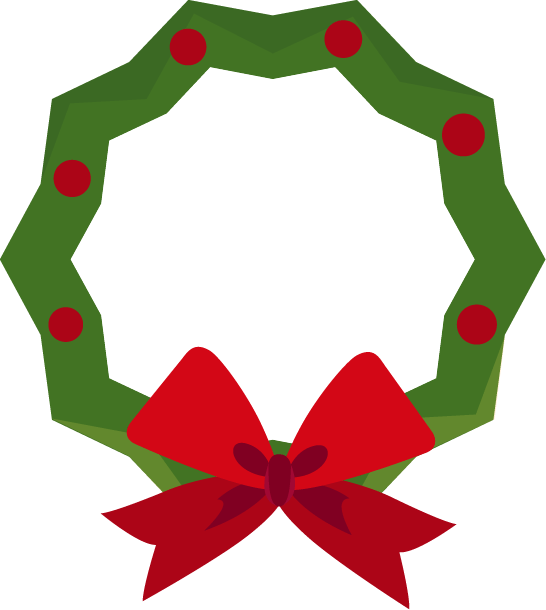 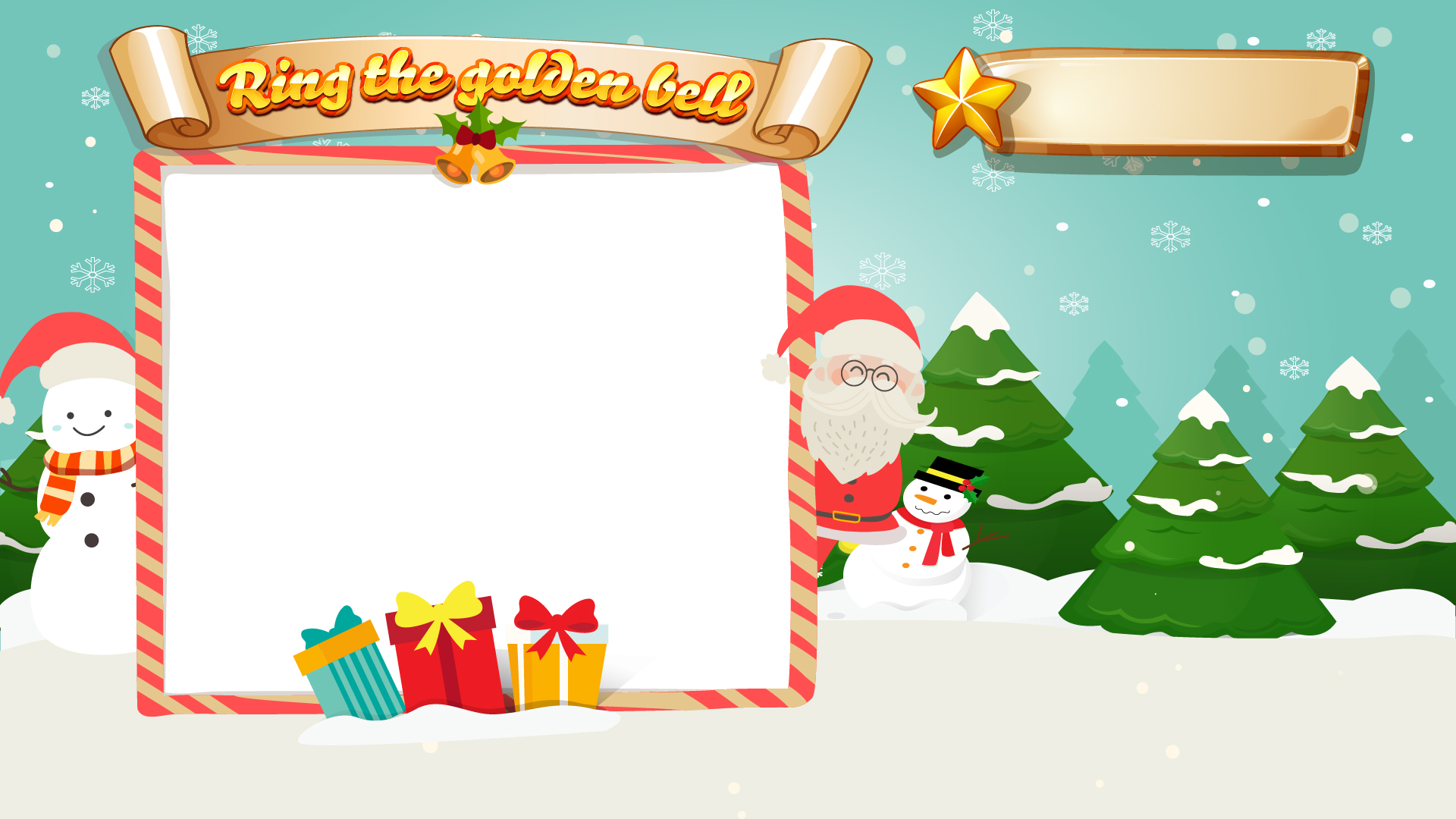 Question 3
10
9
8
7
6
5
4
3
2
1
0
A.
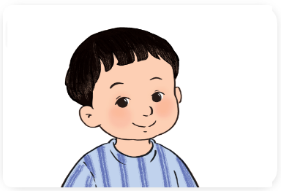 B.
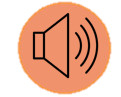 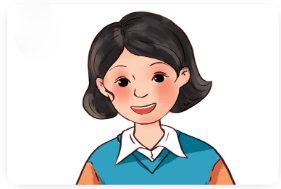 C.
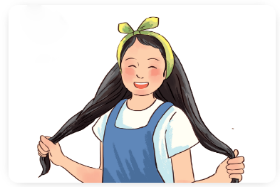 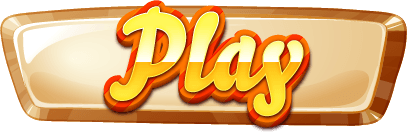 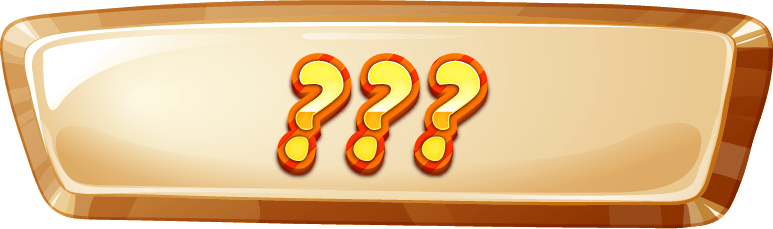 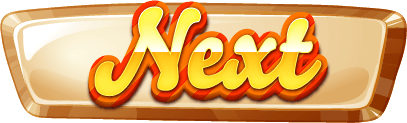 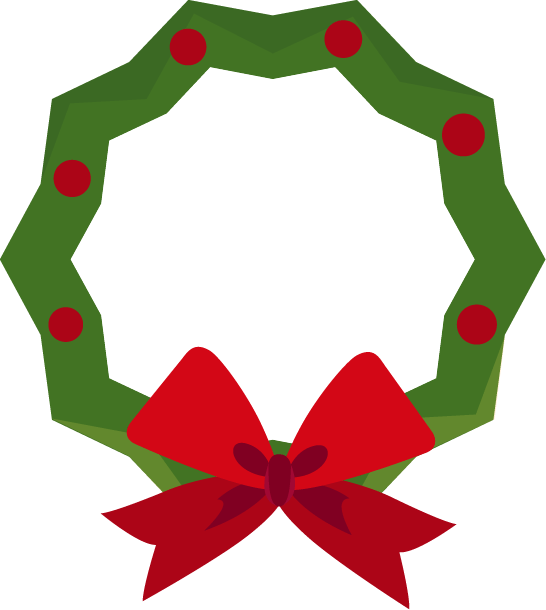 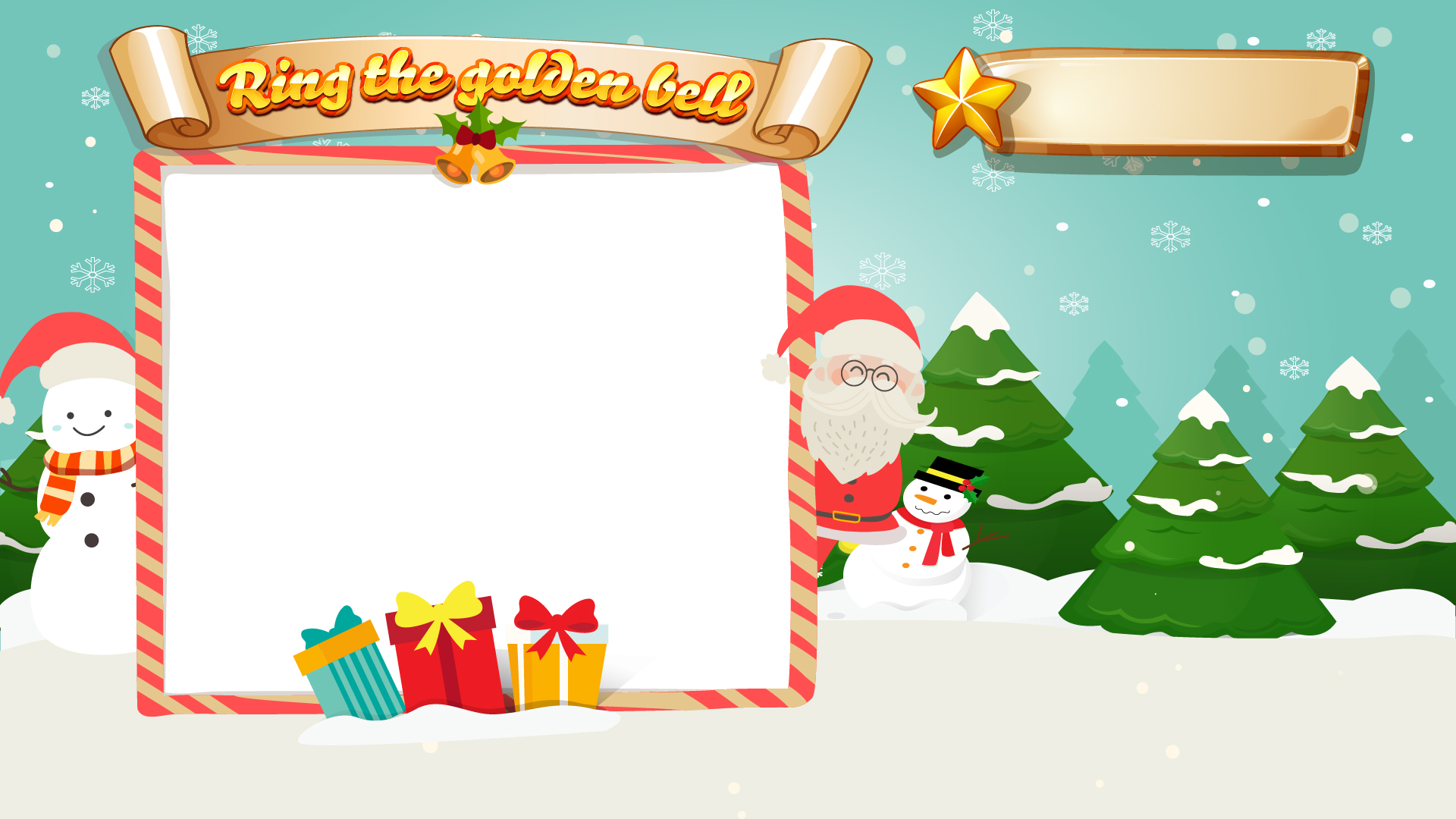 Question 4
10
9
8
7
6
5
4
3
2
1
0
A. She has big eyes.
What does he look like?
B. He has a round face.
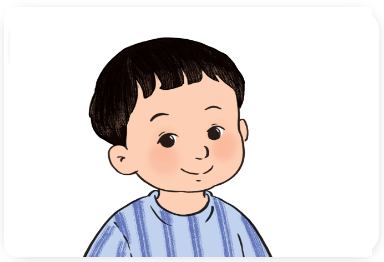 C. He has short hair.
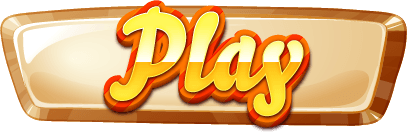 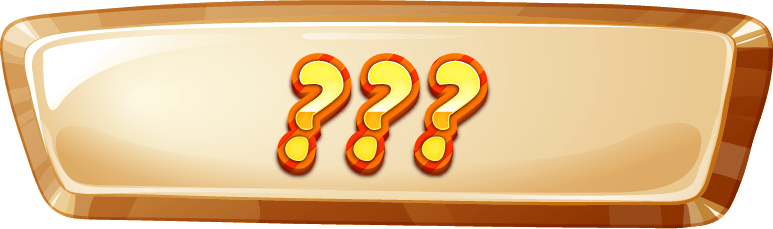 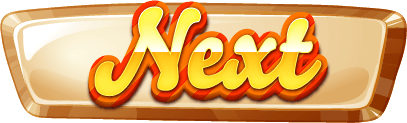 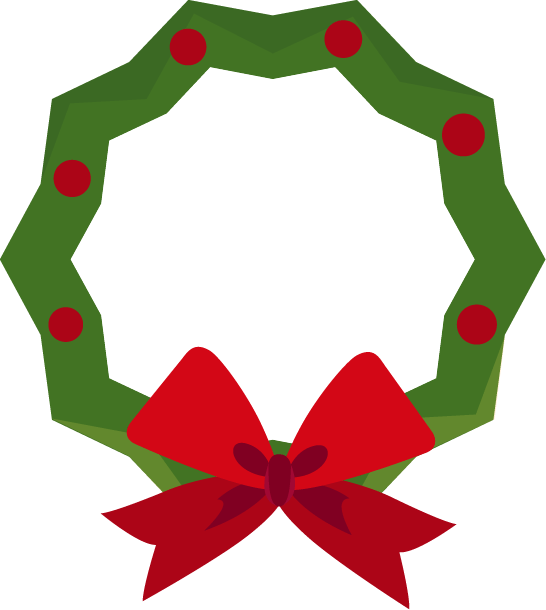 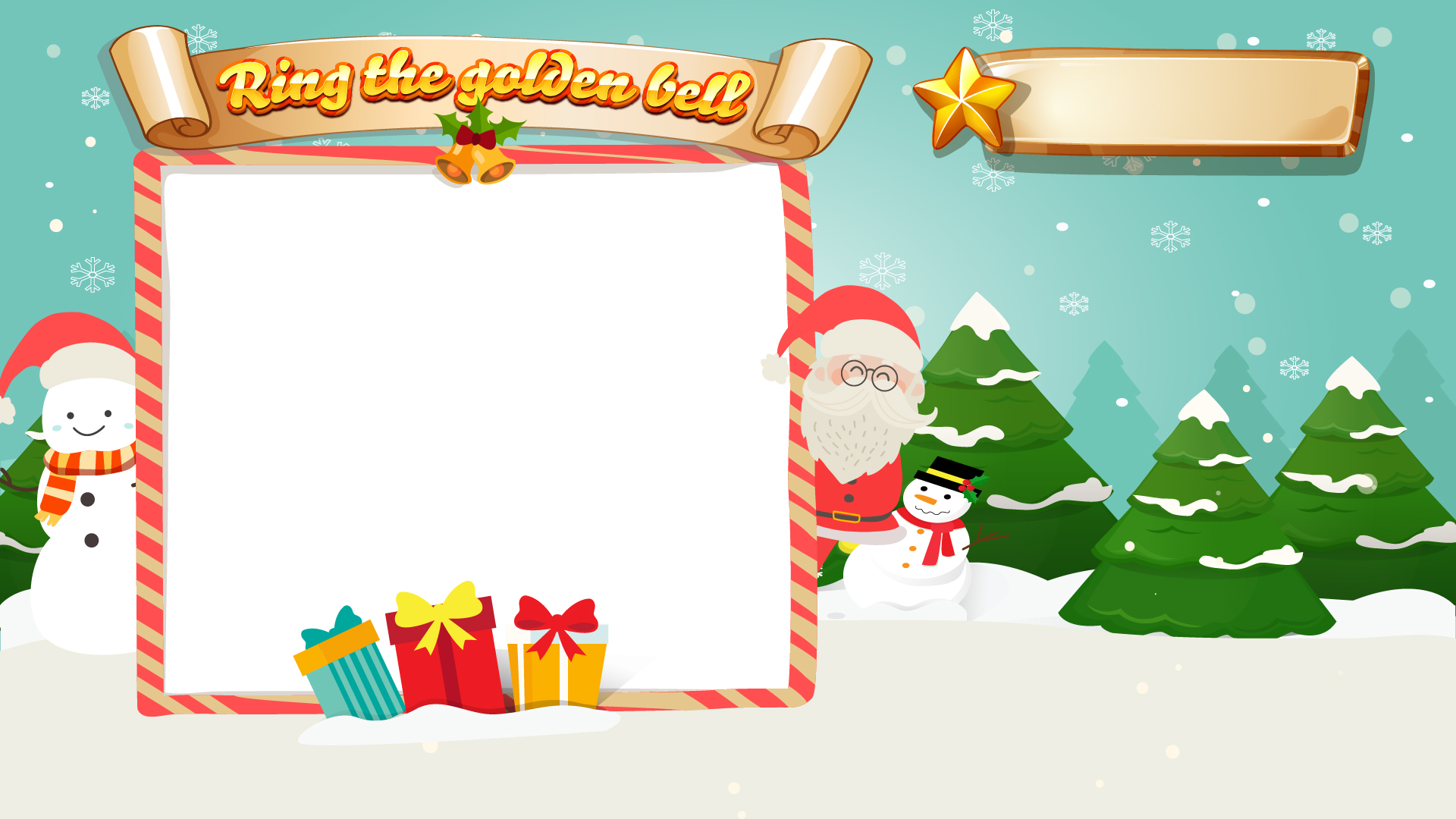 Question 5
10
9
8
7
6
5
4
3
2
1
0
___ eyes
A. round
B. small
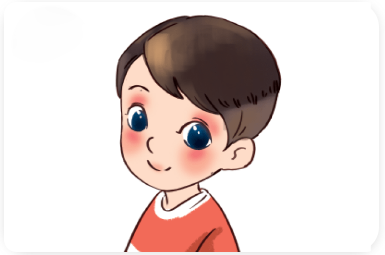 C. big
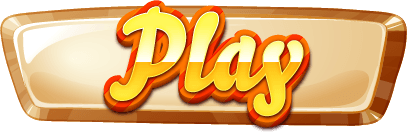 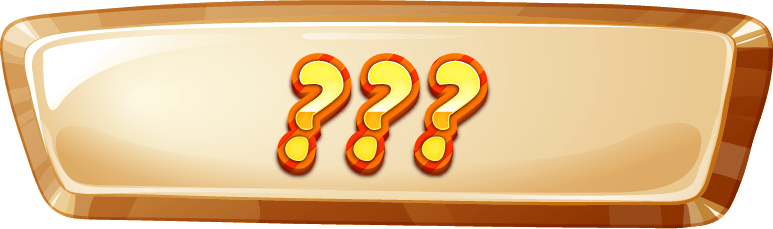 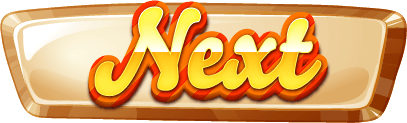 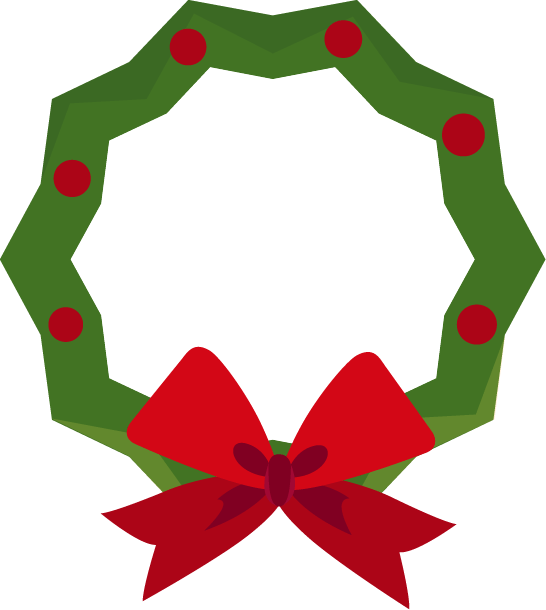 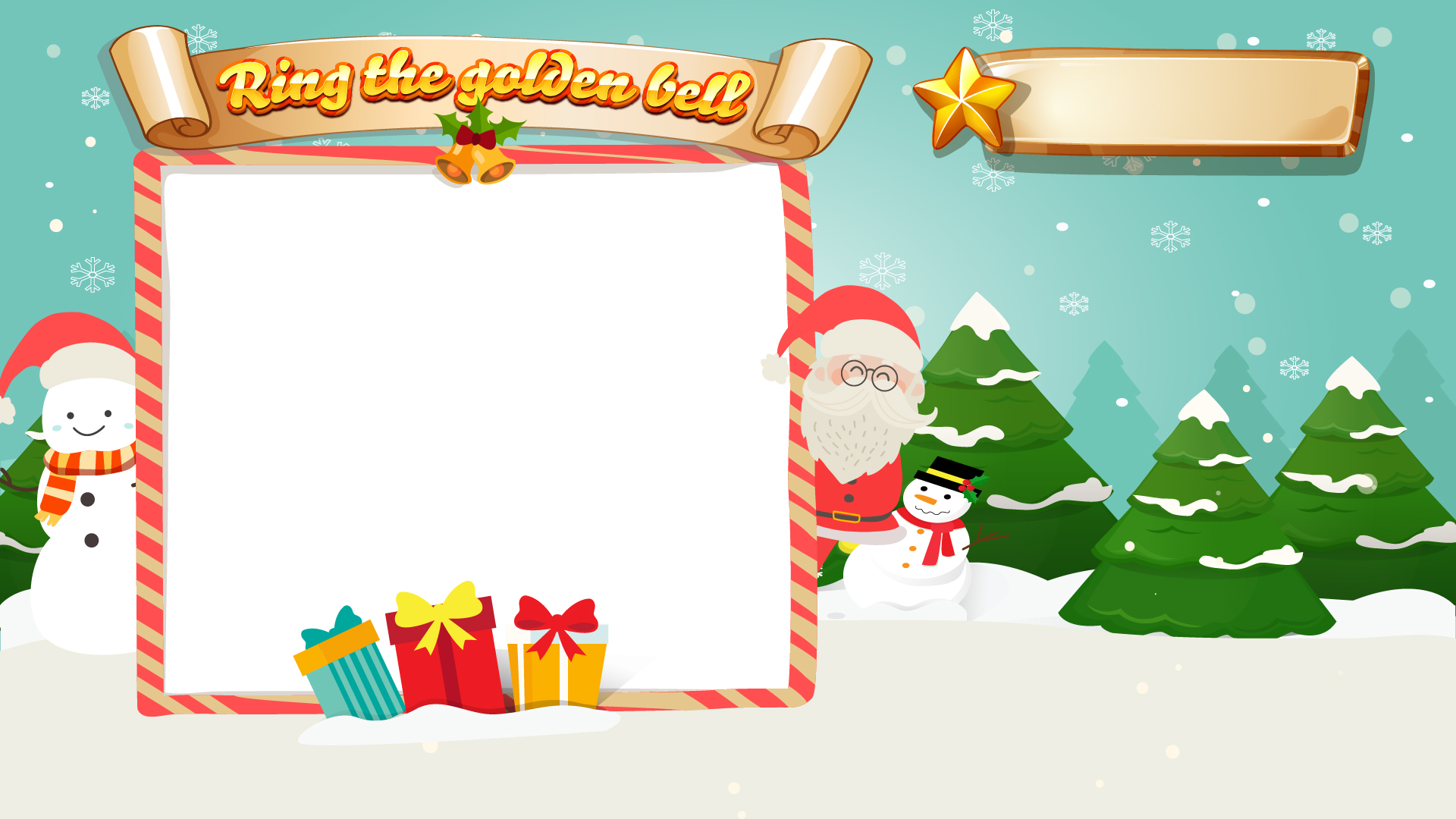 Question 6
10
9
8
7
6
5
4
3
2
1
0
____ hair
A. long
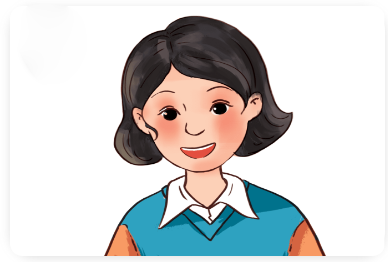 B. big
C. short
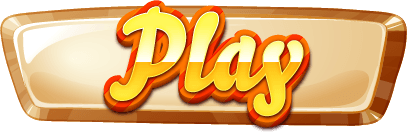 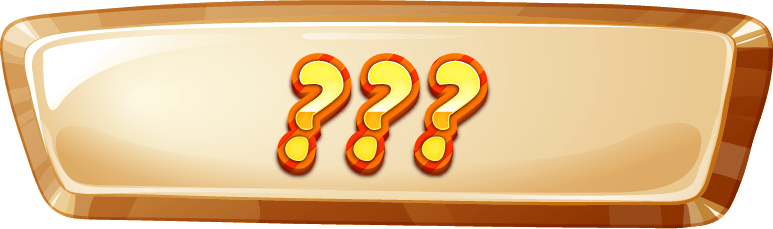 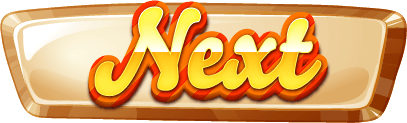 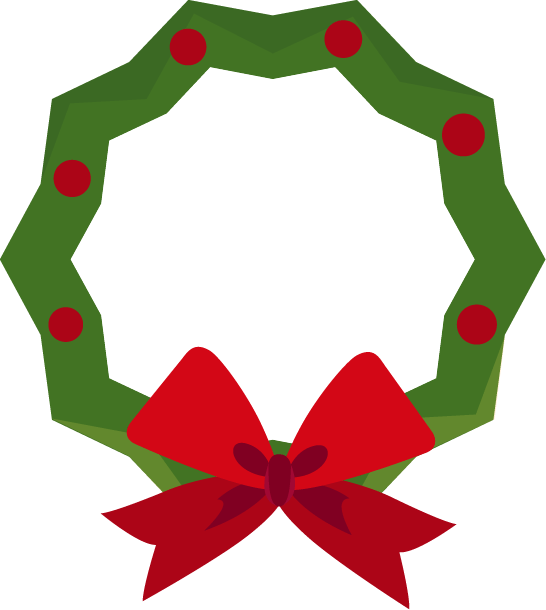 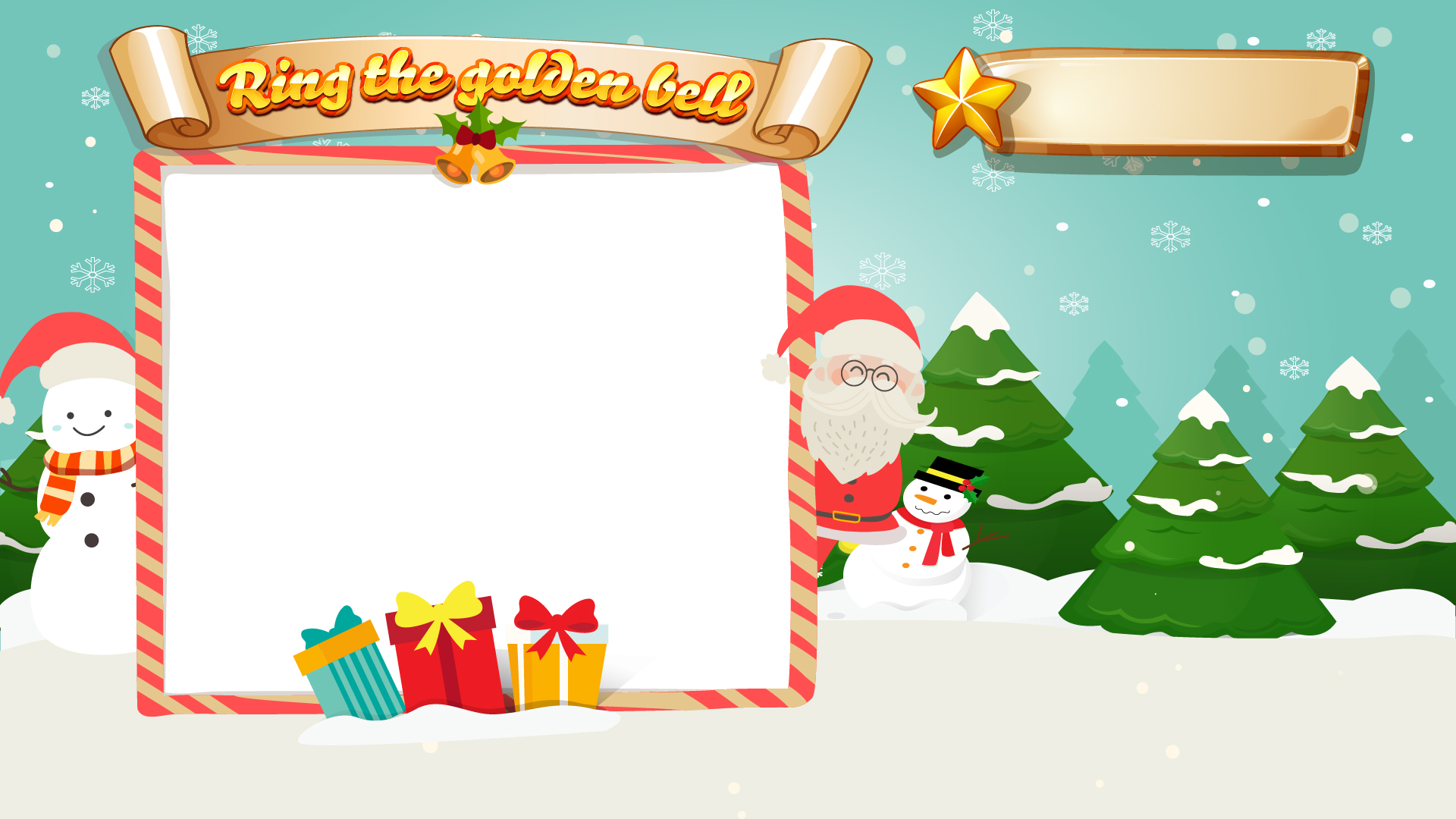 Question 7
10
9
8
7
6
5
4
3
2
1
0
A. short hair
Choose the odd one out:
B. father
C. round face
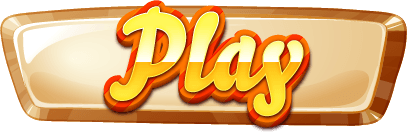 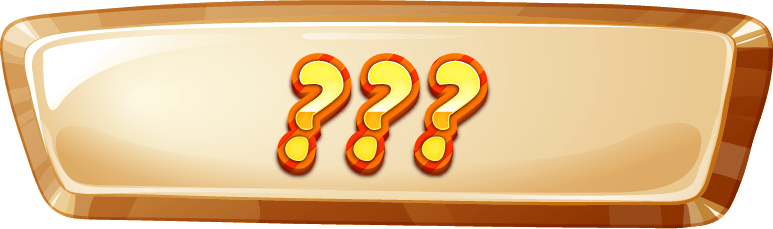 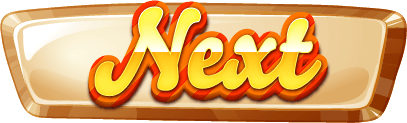 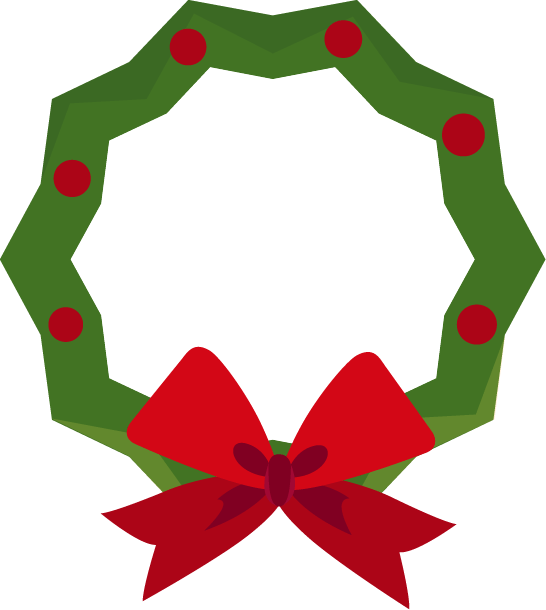 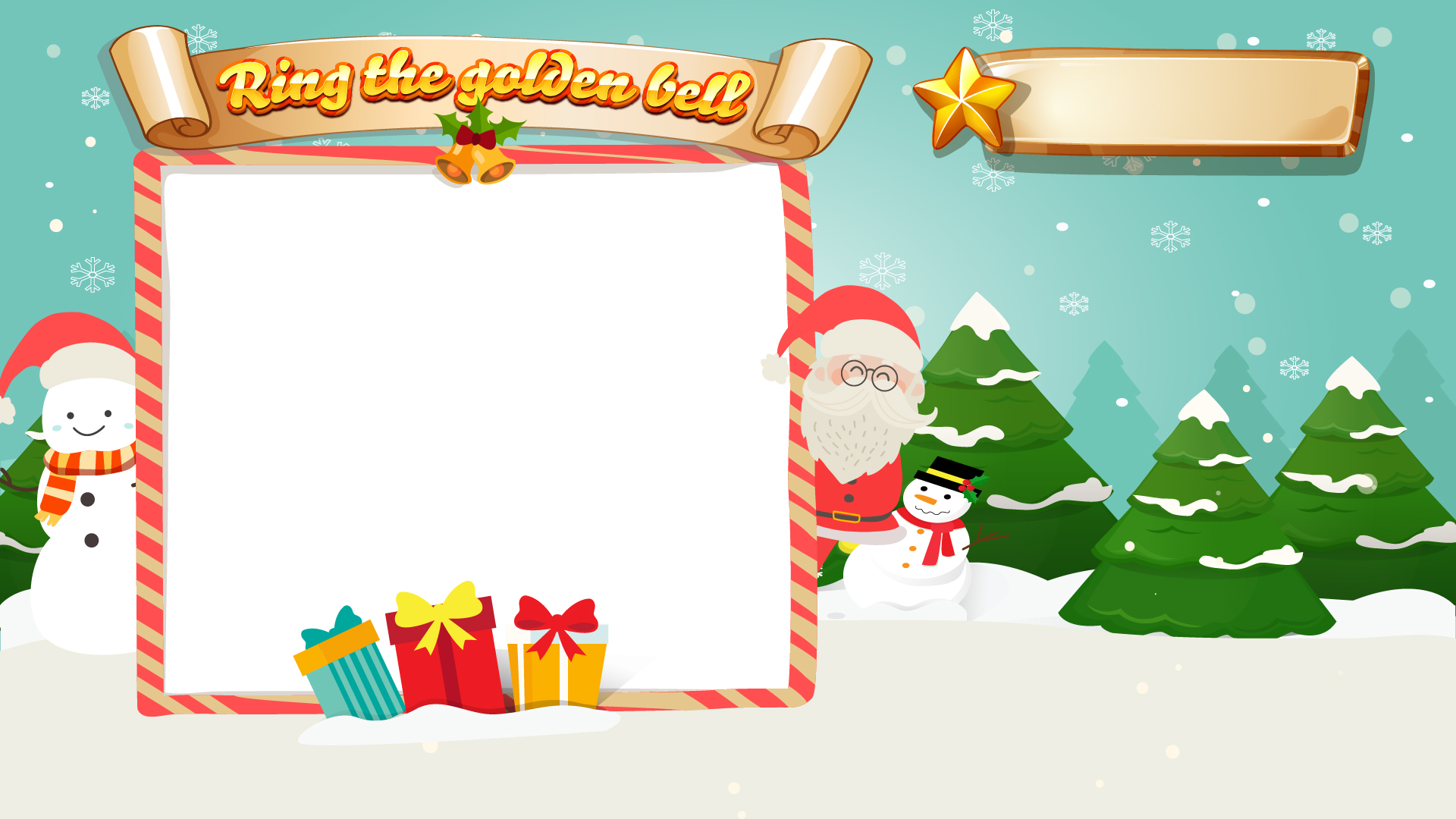 Question 8
10
9
8
7
6
5
4
3
2
1
0
A. street
Choose the odd one out:
B. long hair
C. road
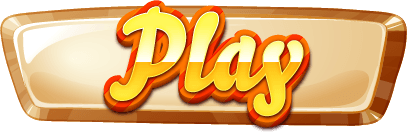 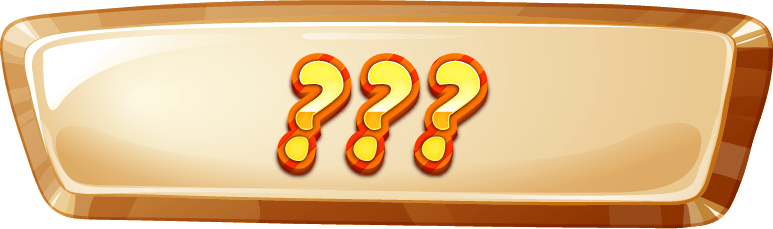 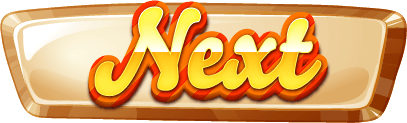 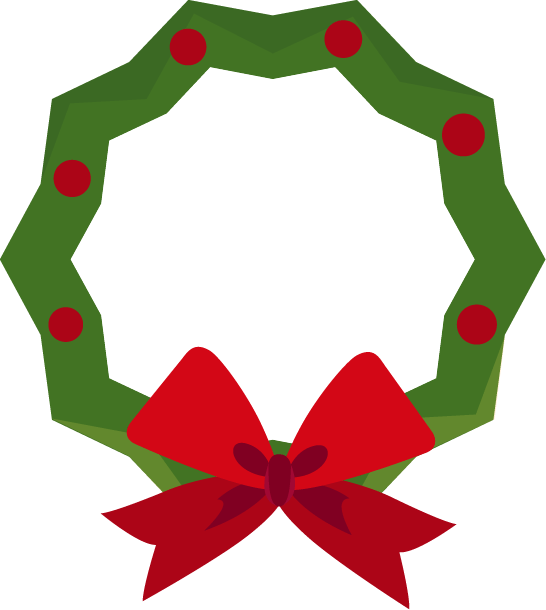 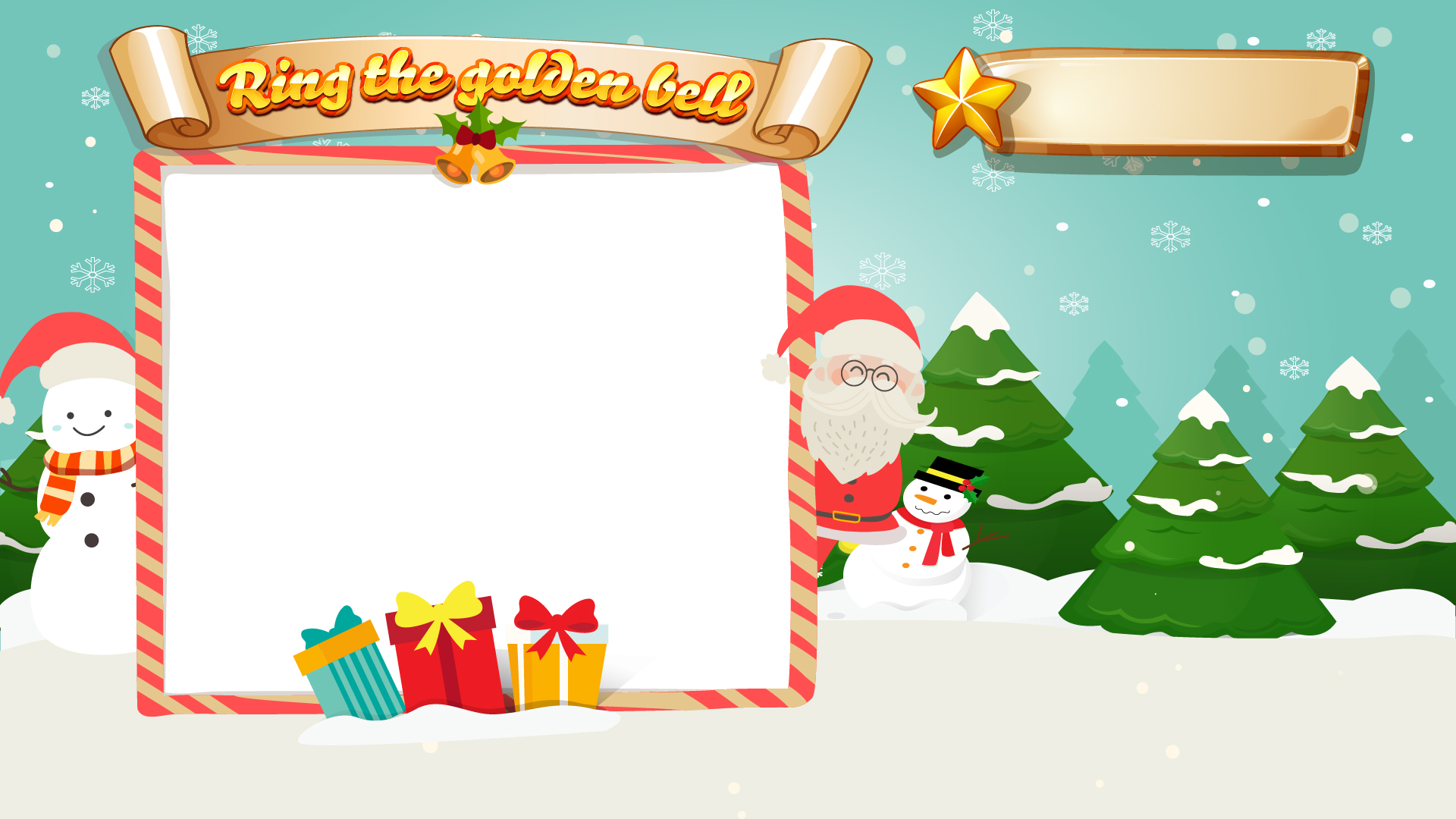 Question 9
10
9
8
7
6
5
4
3
2
1
0
A. What does she look like?
A: ____________
B: He has big eyes.
B. What does he look like?
C. Where do you live?
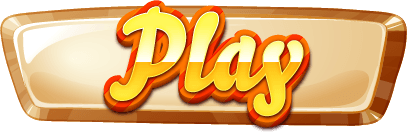 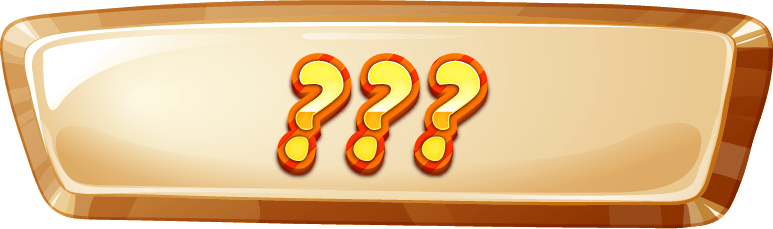 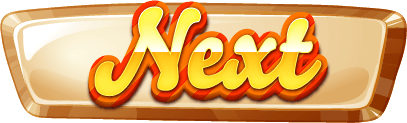 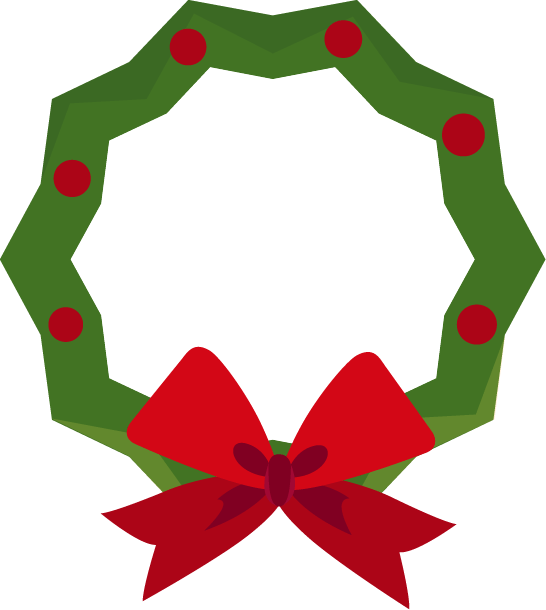 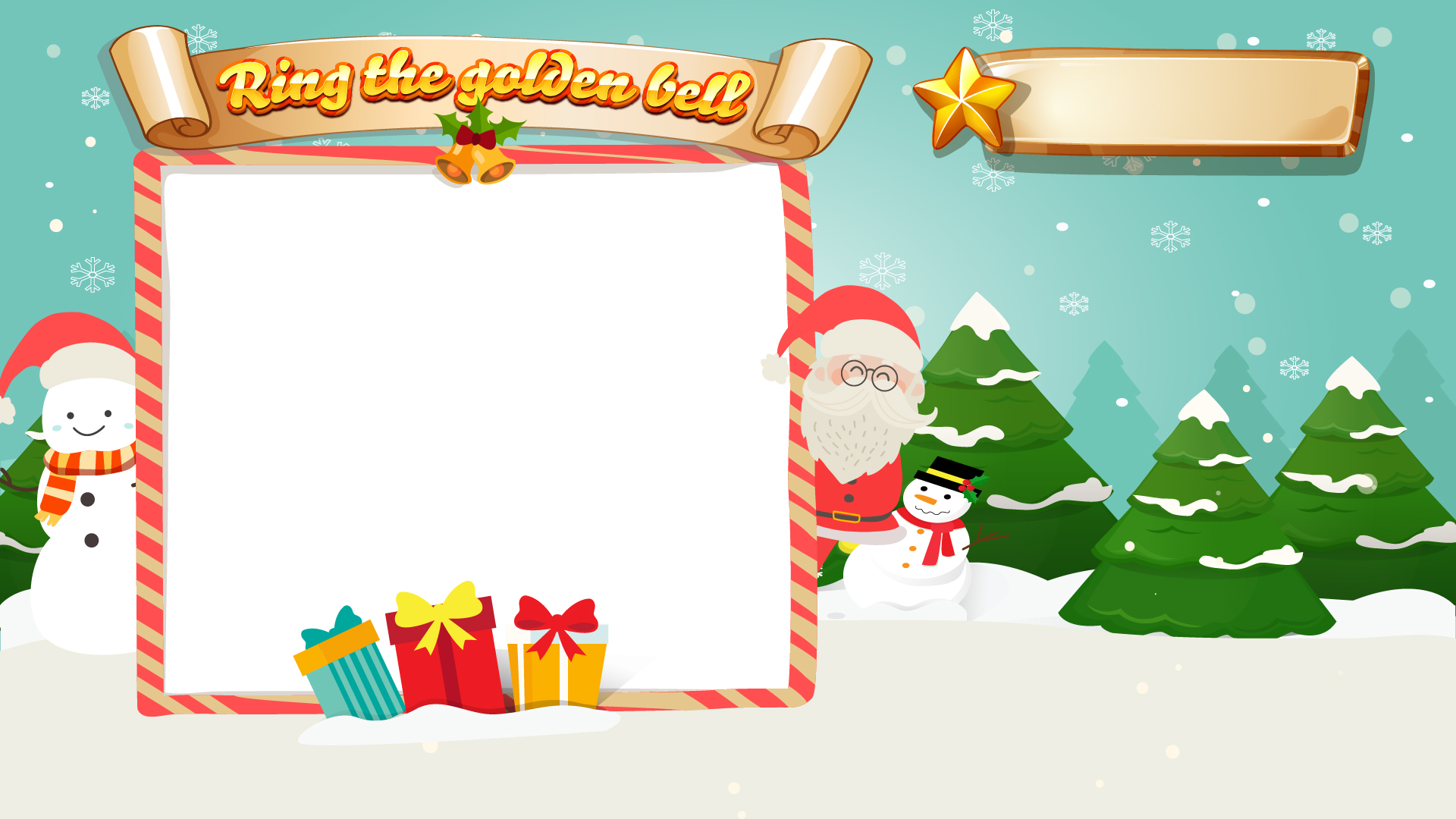 Question 10
10
9
8
7
6
5
4
3
2
1
0
She has long hair.
A. False
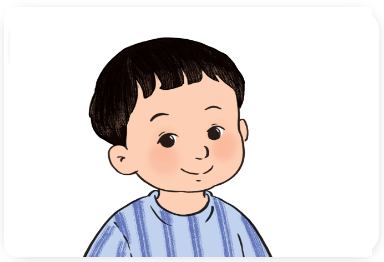 B. True
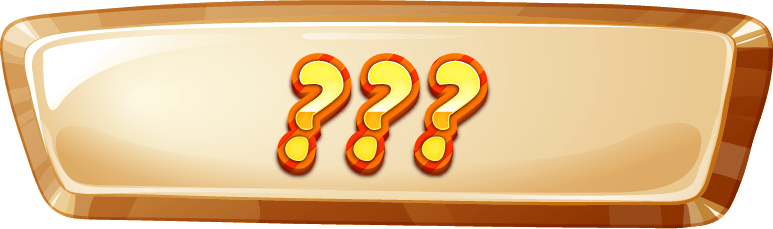 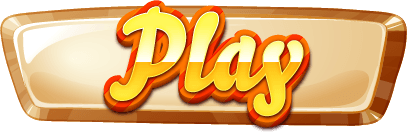 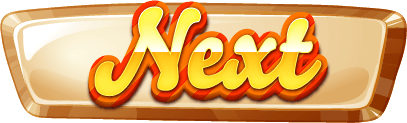 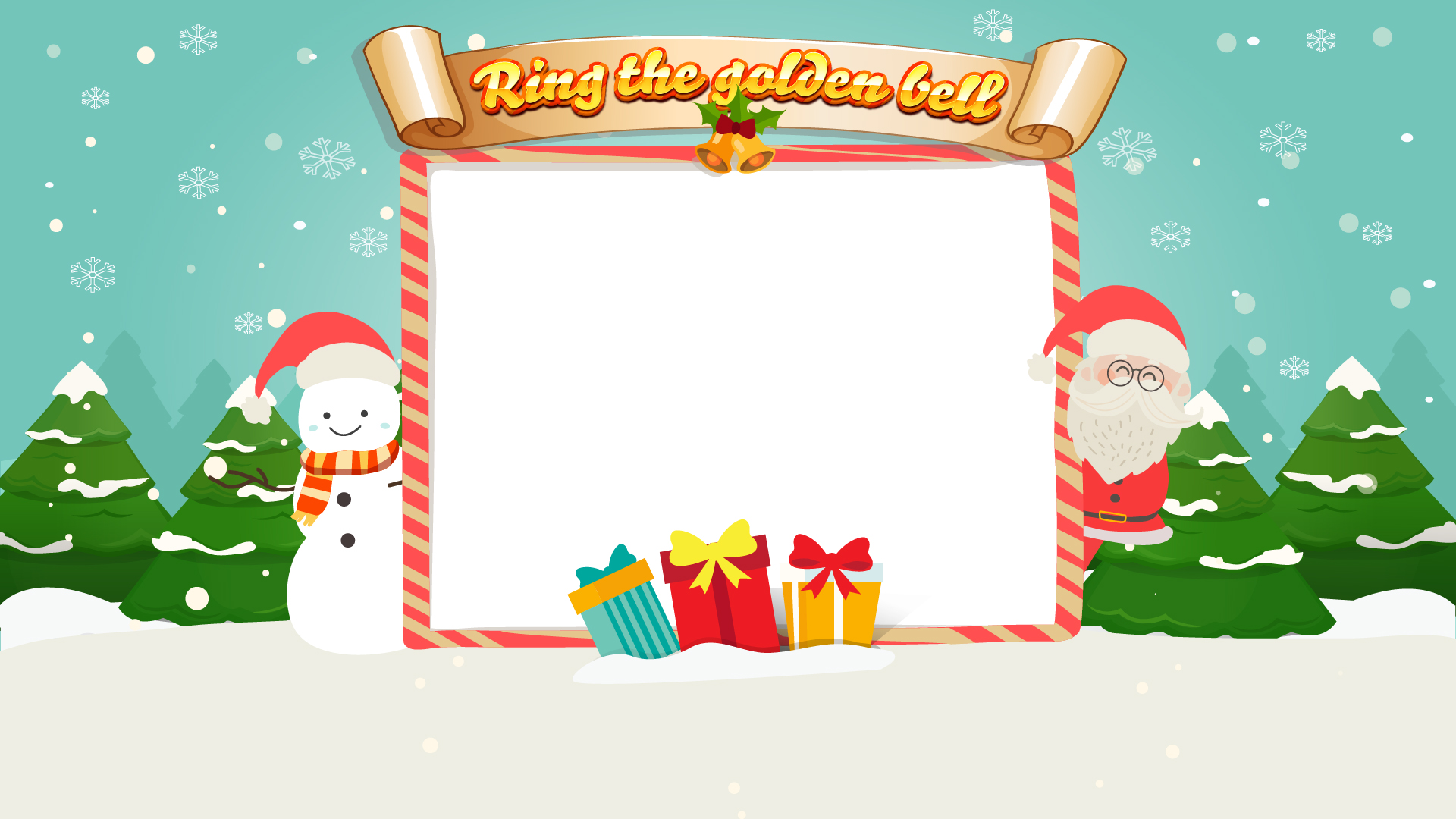 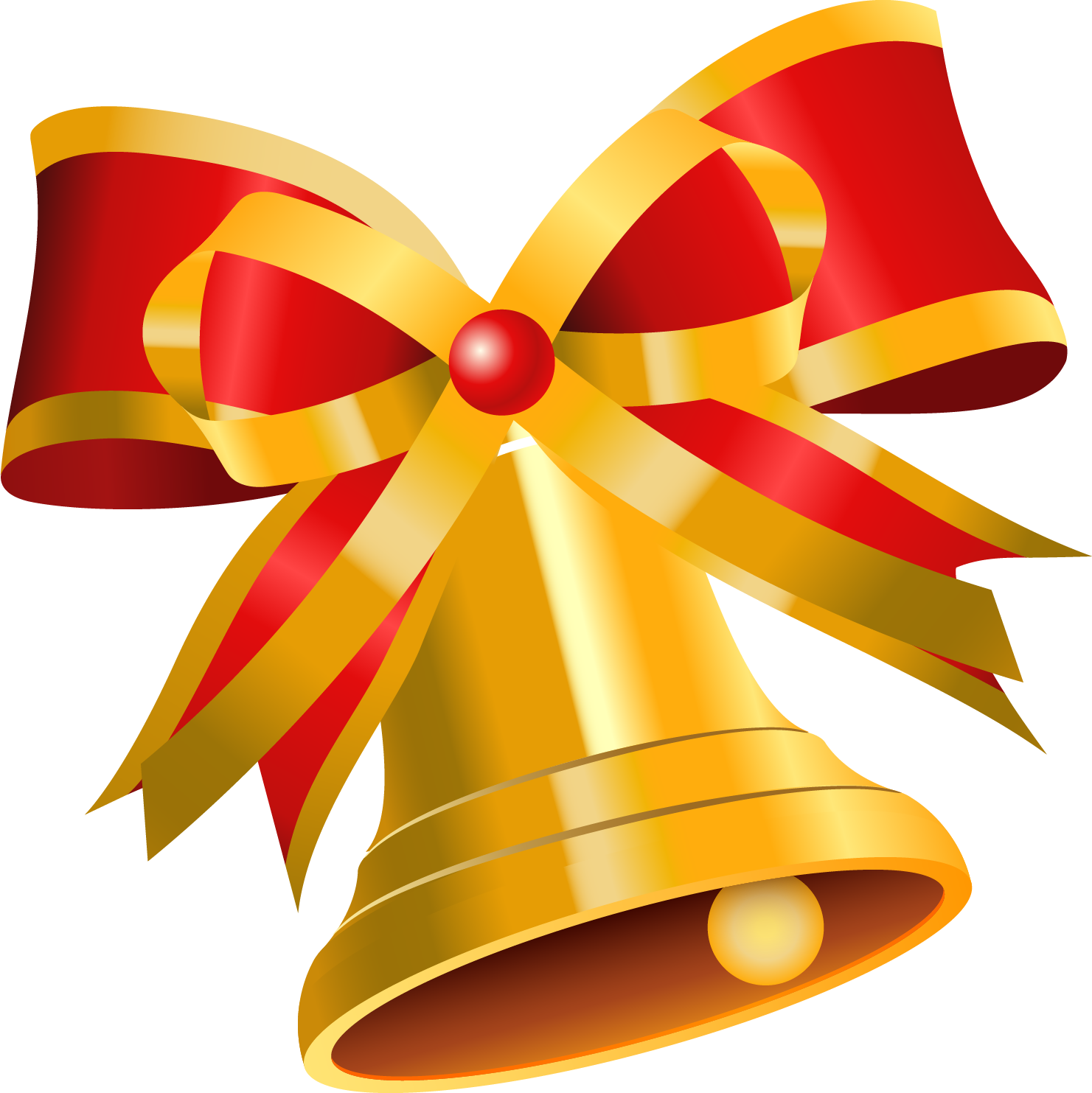 Click on the bell.
Wrap up
Unit 13 lesson  2
What does he / she look like?
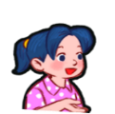 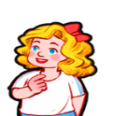 He / She has ________.
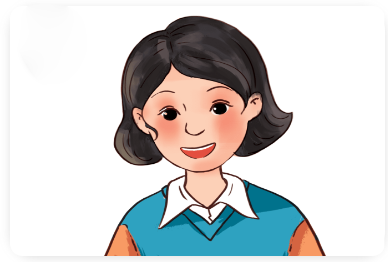 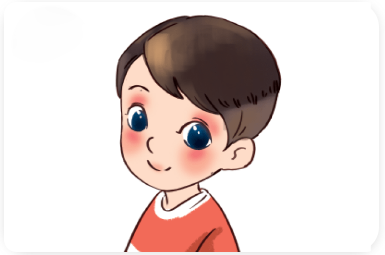 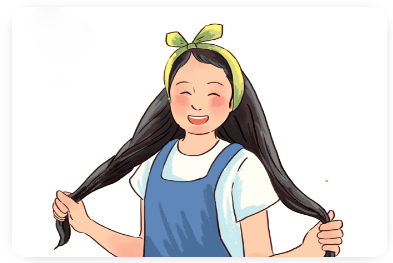 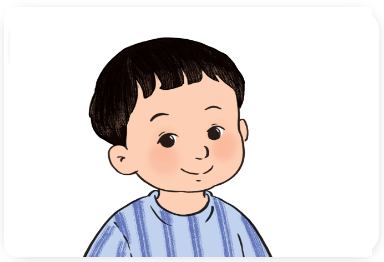 short hair
big eyes
long hair
round face
Homework
Learn by heart all the new words.
Read again the dialogue in part 1.
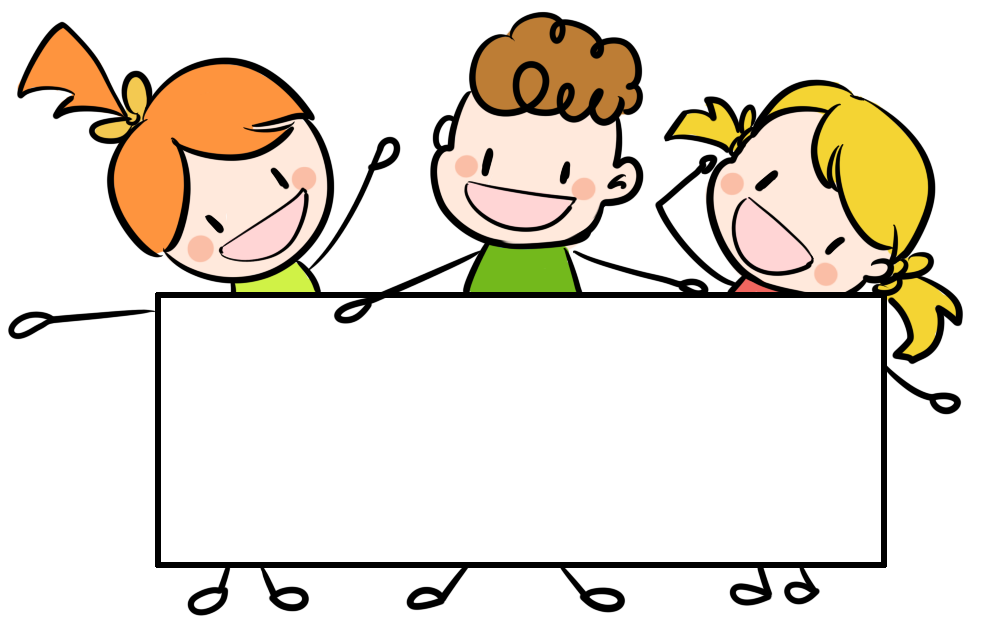 Thank you!